Norges Bygdekvinnelag i ny drakt
Norges Bygdekvinnelag i ny drakt
1
Norges Bygdekvinnelag i ny drakt
2
Norges Bygdekvinnelag i ny drakt
3
Hvorfor ny drakt?
Norges Bygdekvinnelag i ny drakt
4
Norges Bygdekvinnelag i ny drakt
5
Hvordan blir vi sett?
Norges Bygdekvinnelag i ny drakt
6
Norges Bygdekvinnelag i ny drakt
7
Hva er en visuell profil?
Norges Bygdekvinnelag i ny drakt
8
Logoen og alt som er rundt den
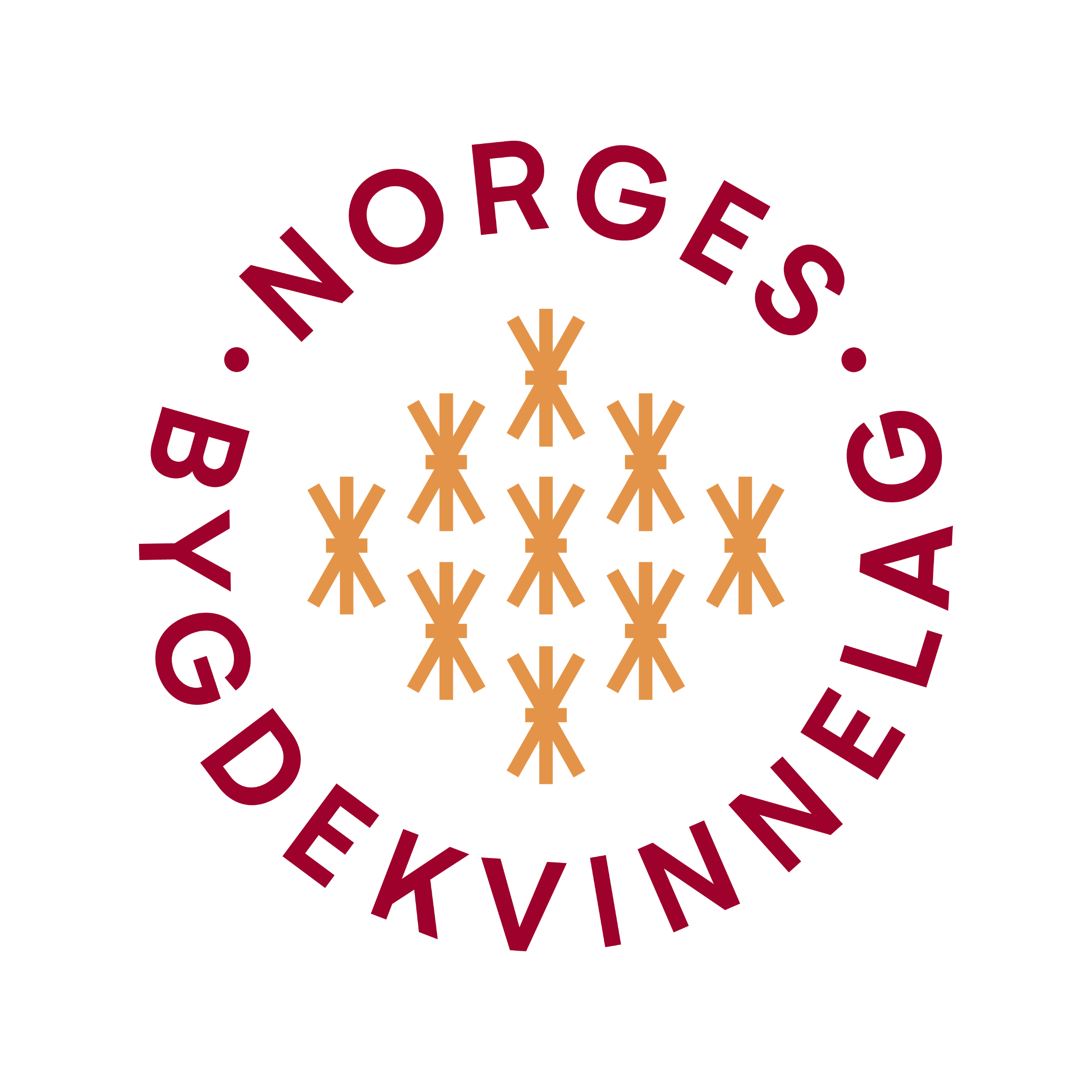 PROFILMANUAL 
Logosymbol
Lokale logoer
Piktogrammer
Farger
Skrifttyper
Maler
Materiell
Norges Bygdekvinnelag i ny drakt
9
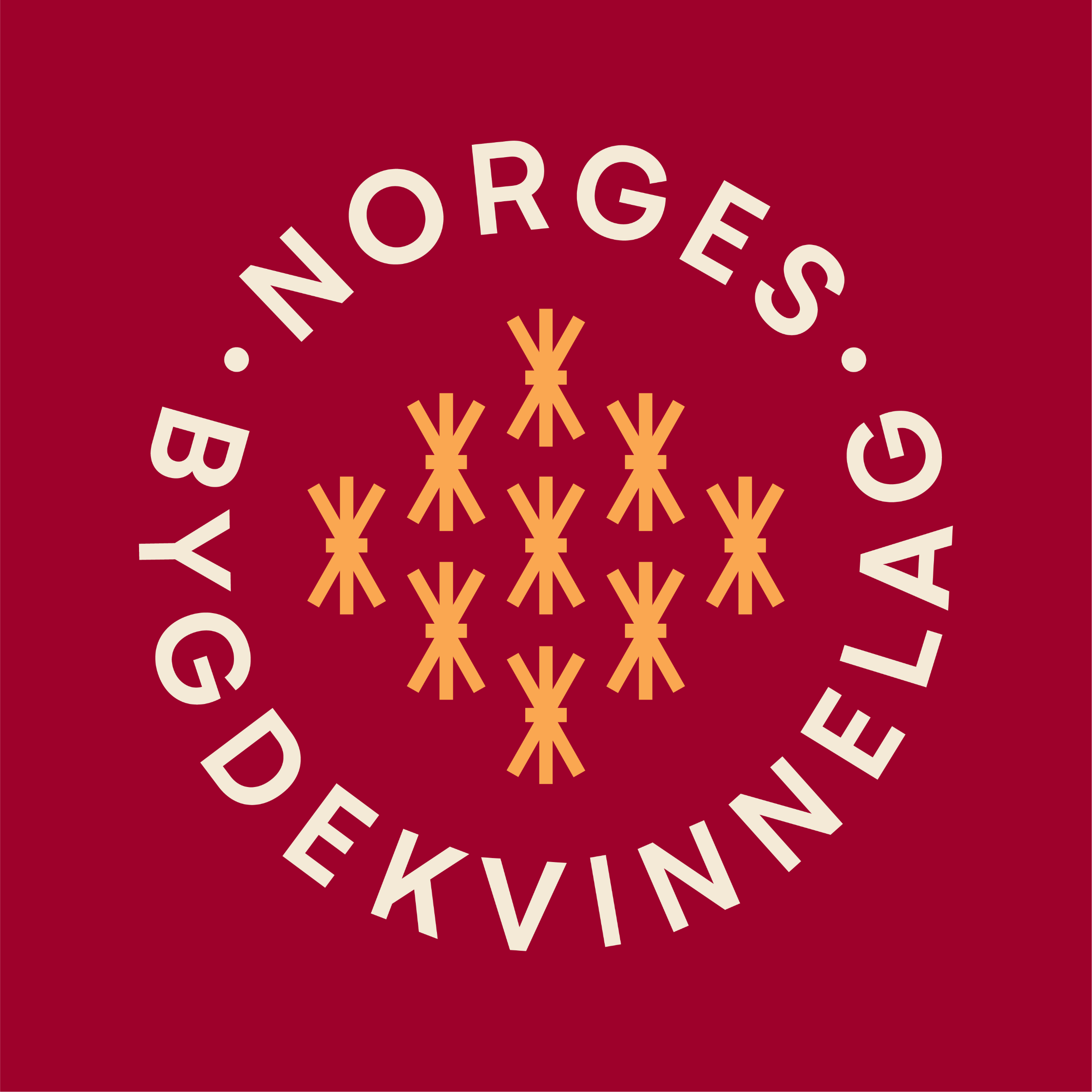 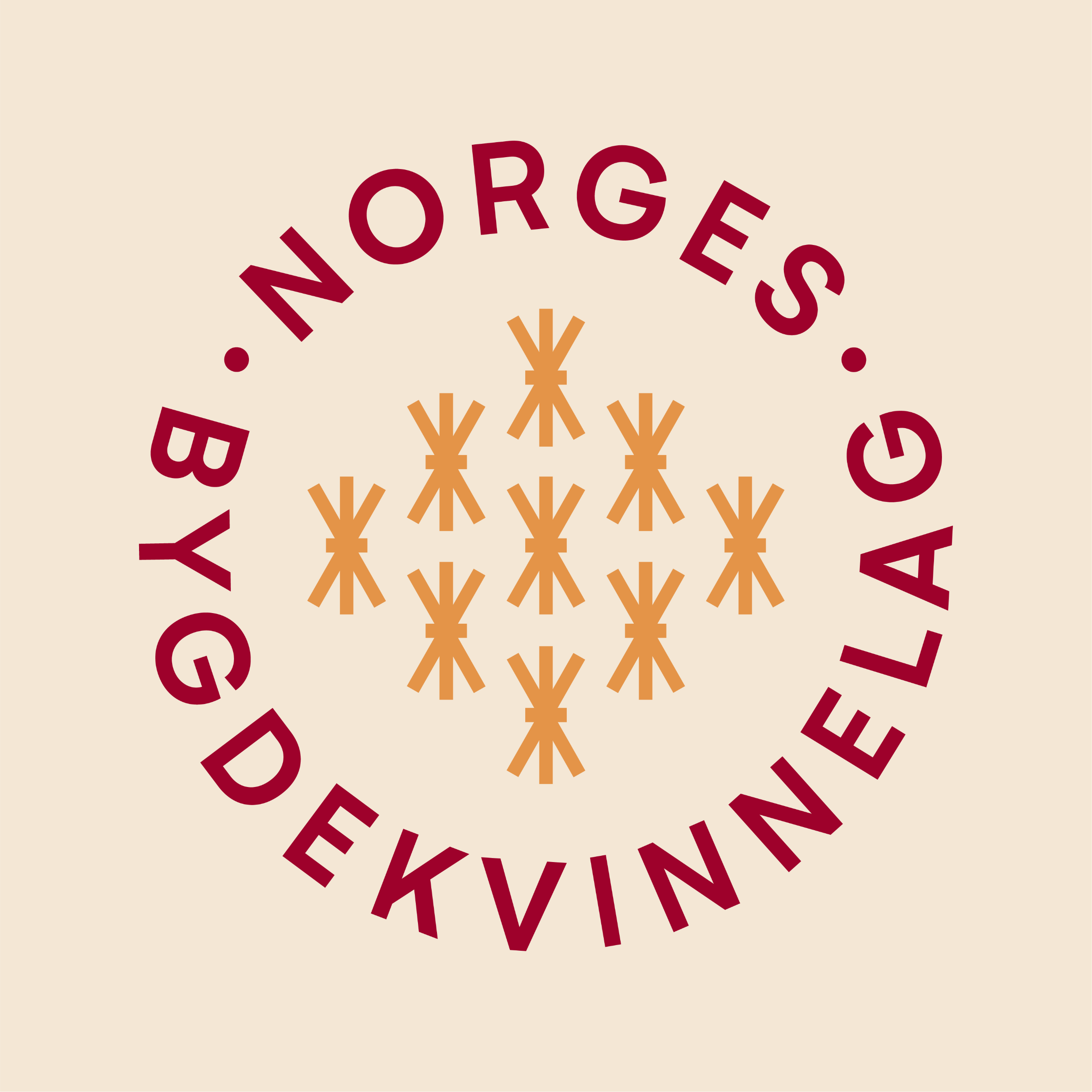 Norges Bygdekvinnelag i ny drakt
10
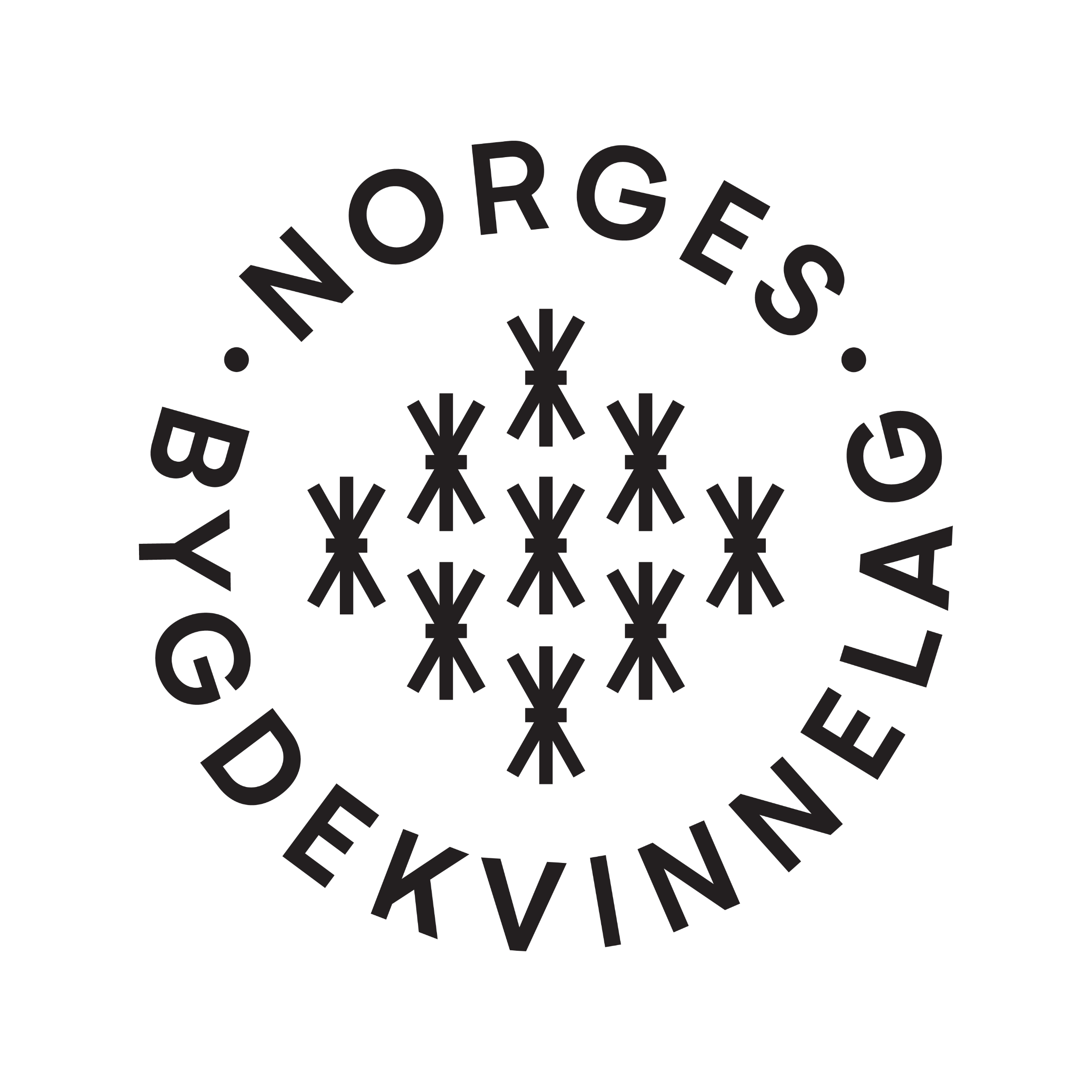 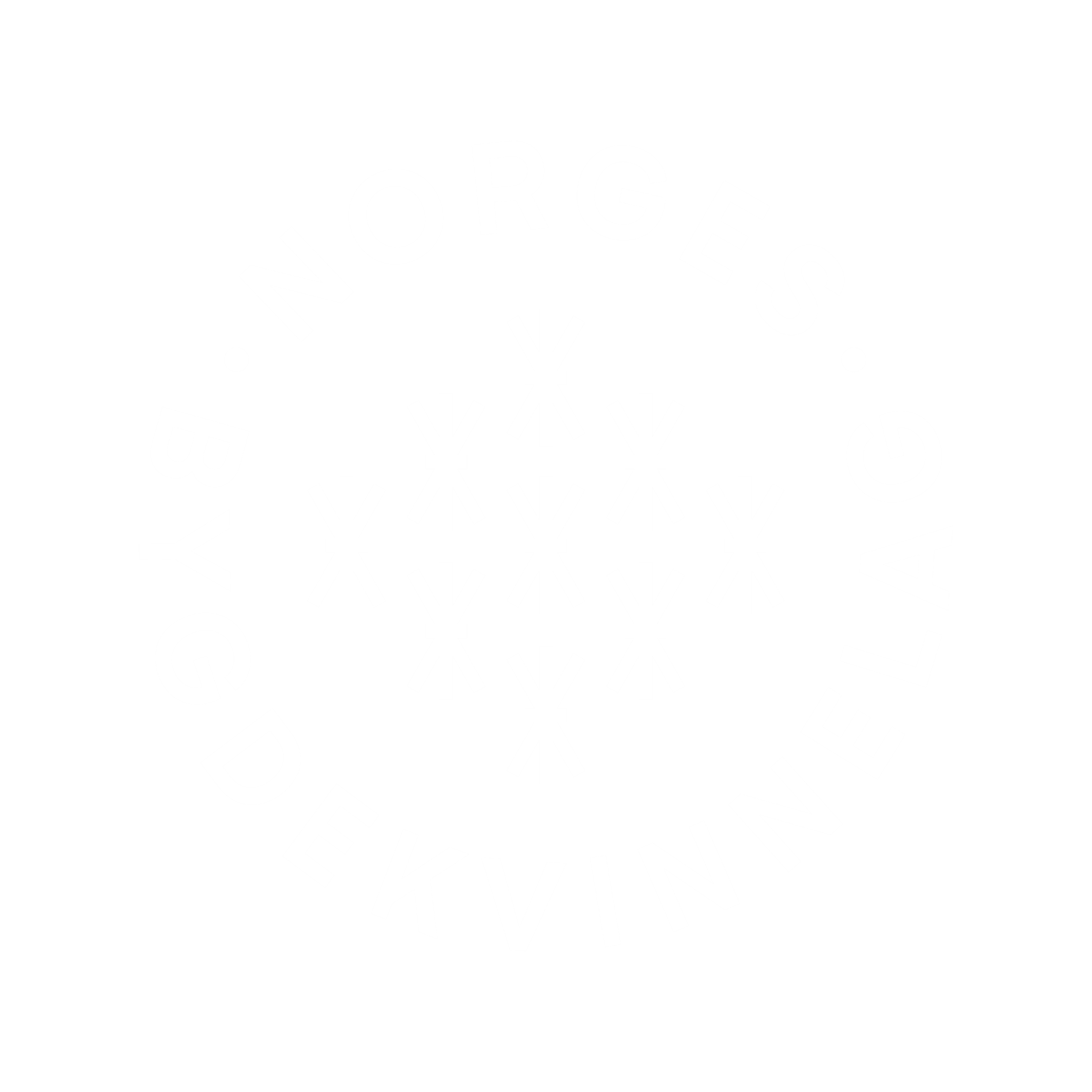 Norges Bygdekvinnelag i ny drakt
11
Lokale logoer
Norges Bygdekvinnelag i ny drakt
12
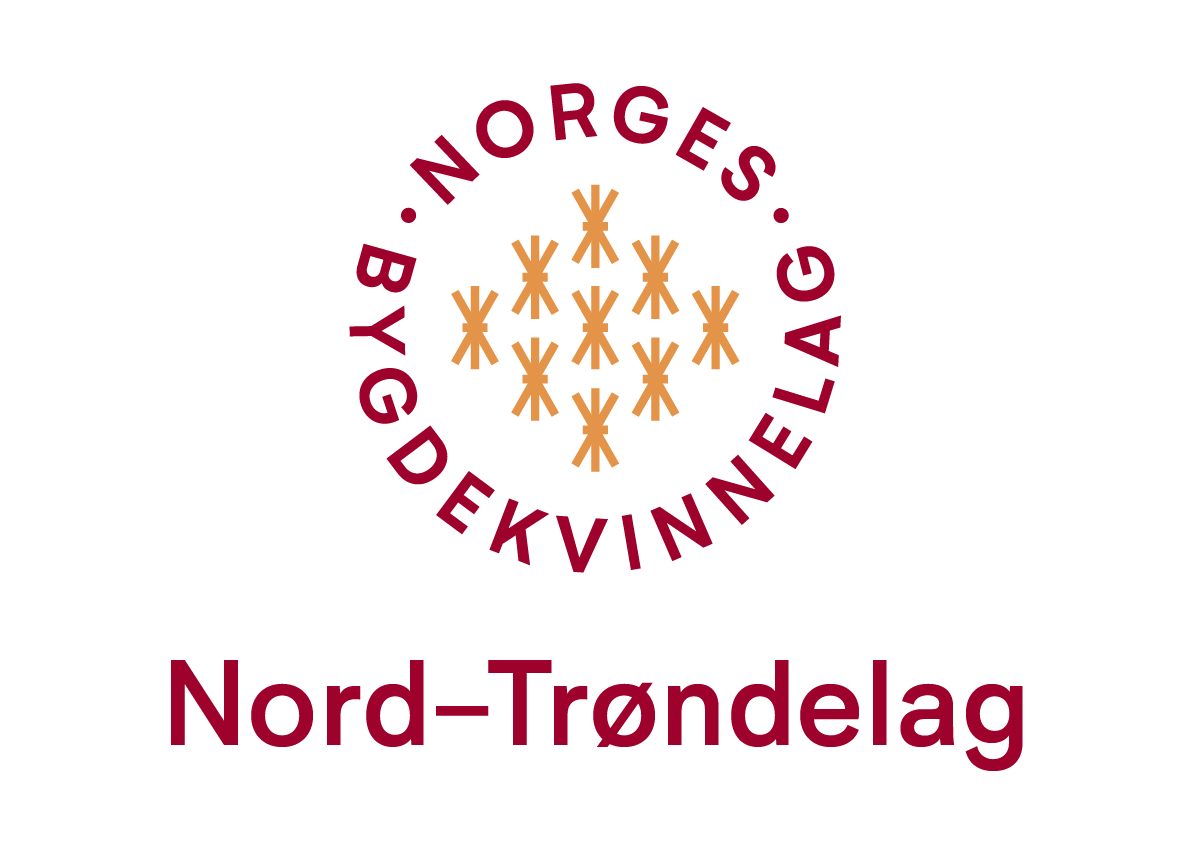 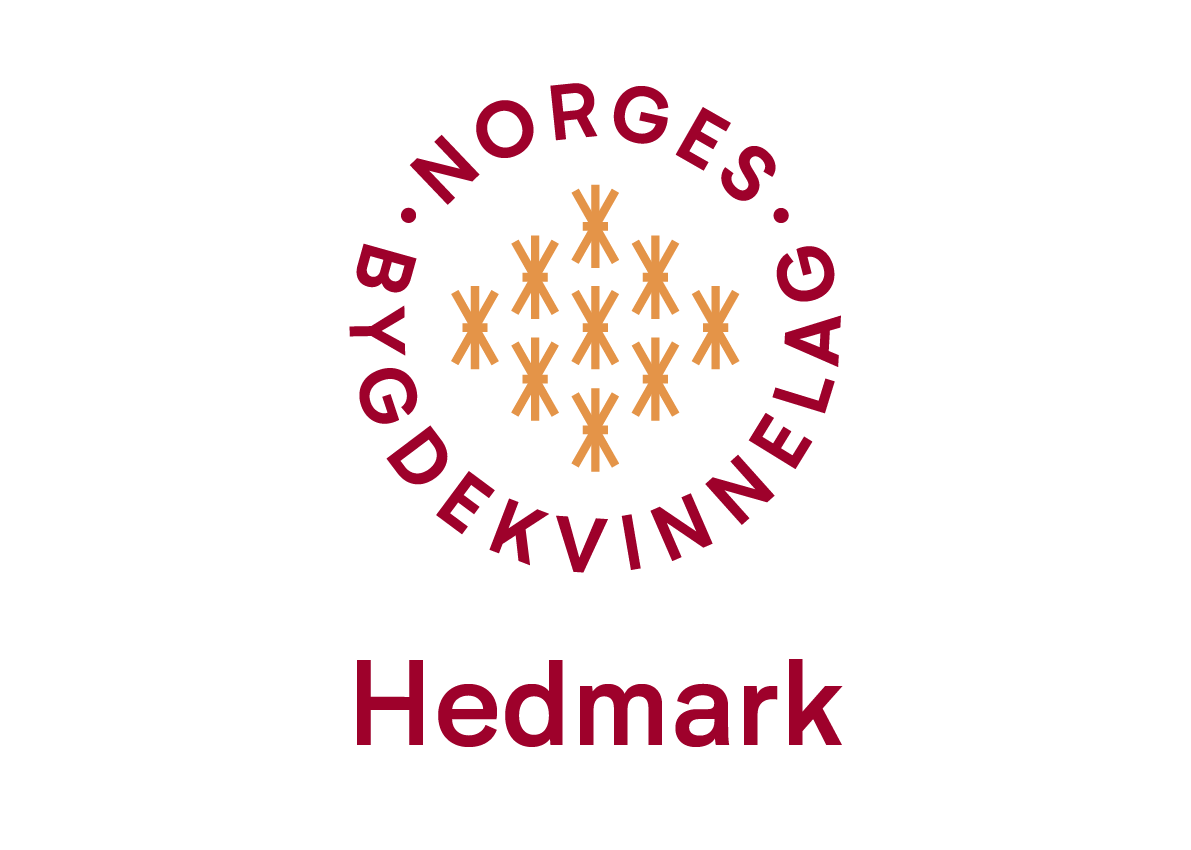 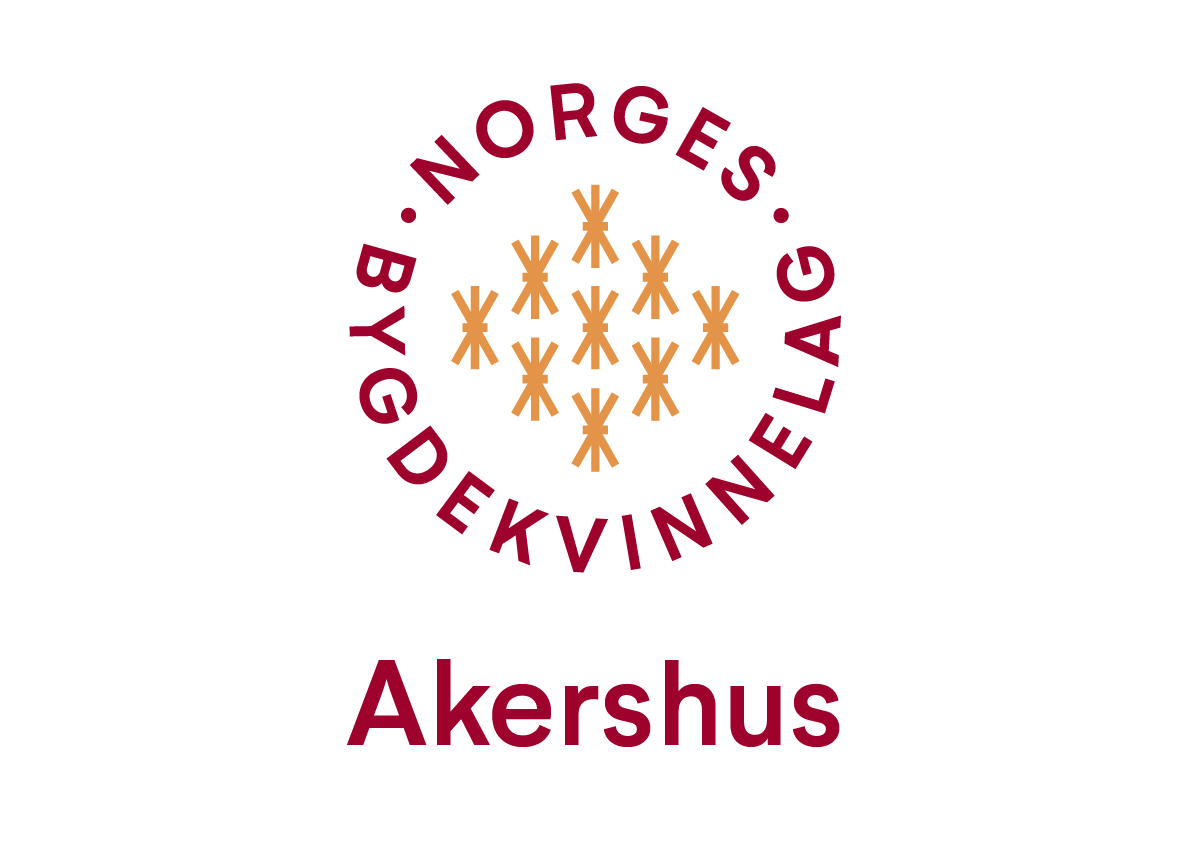 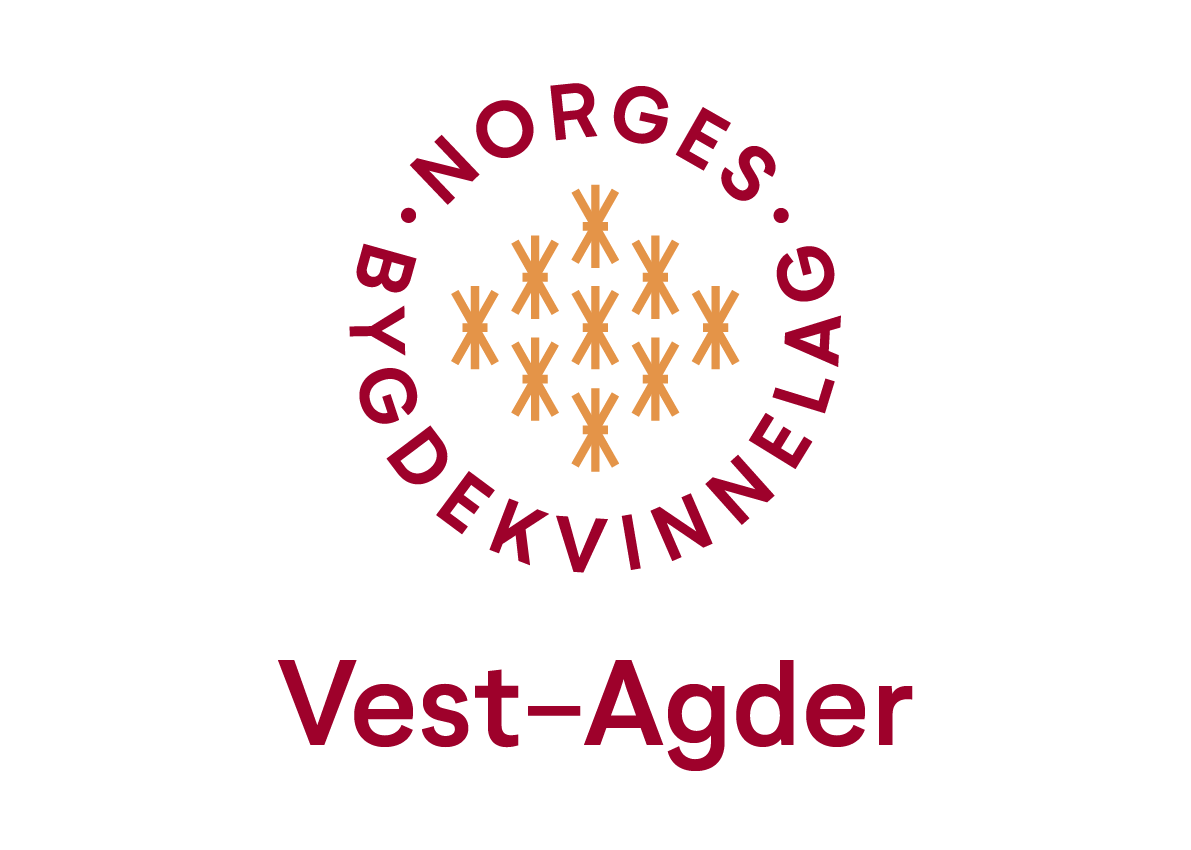 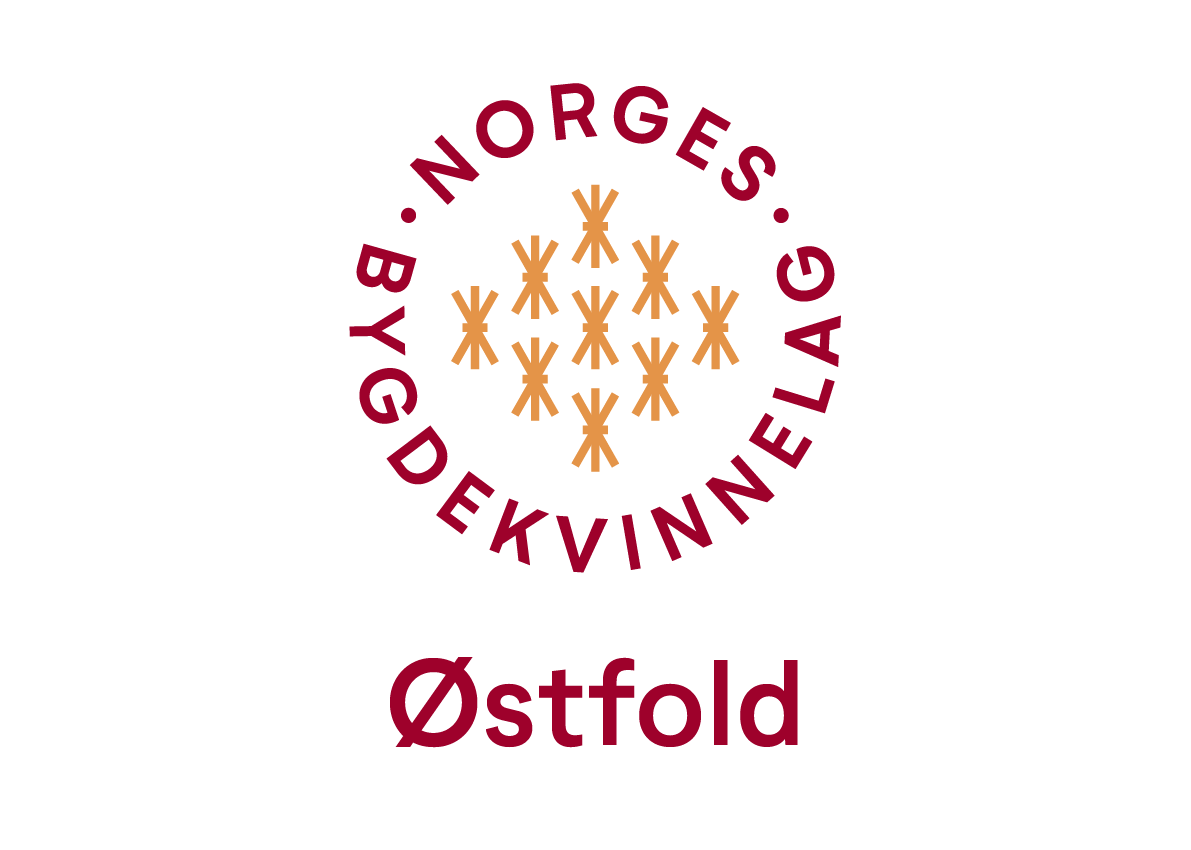 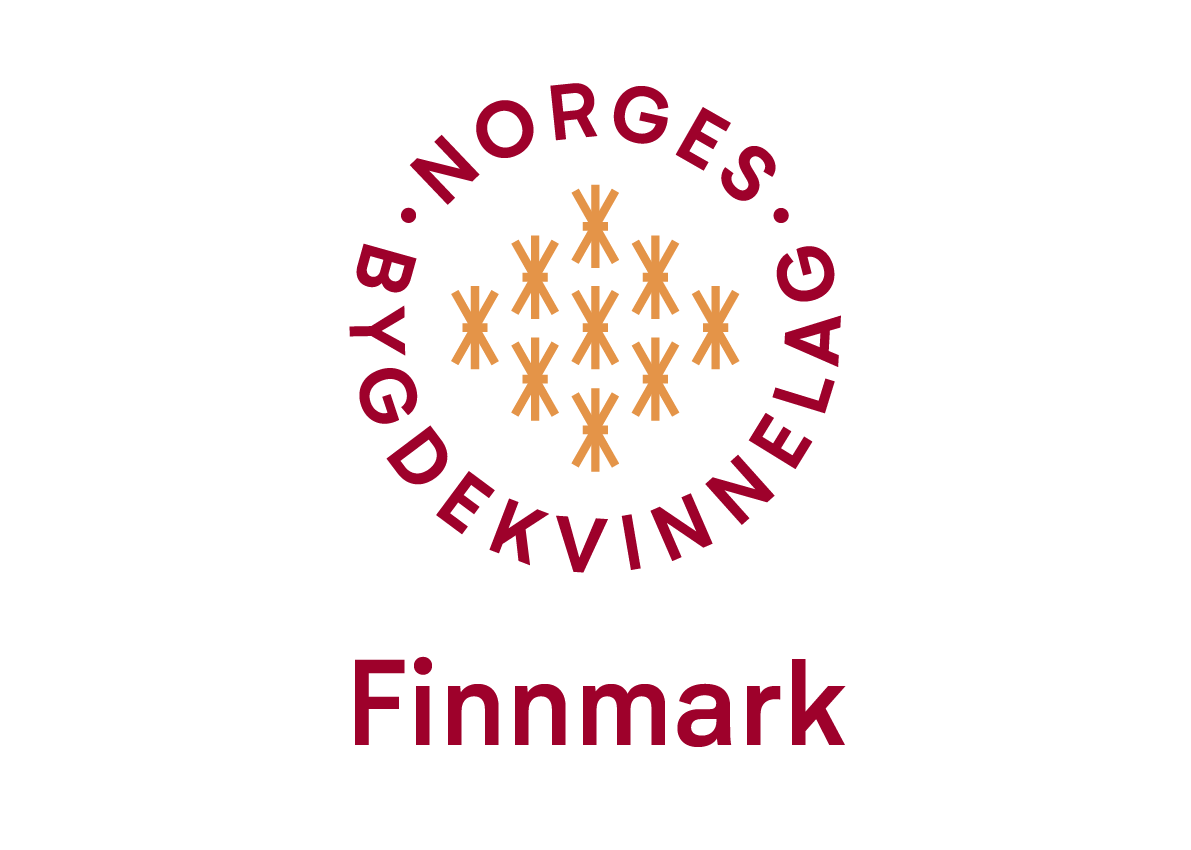 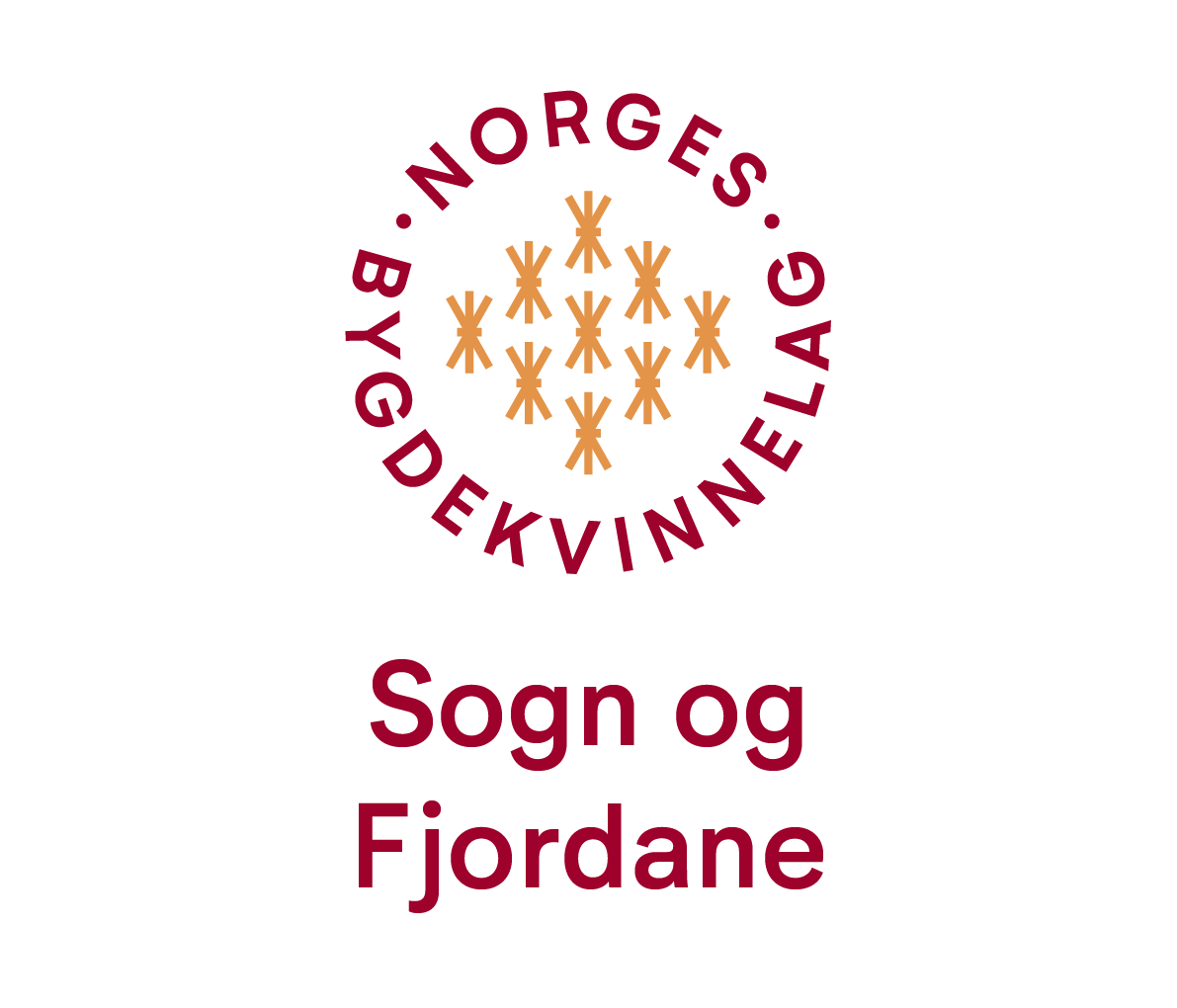 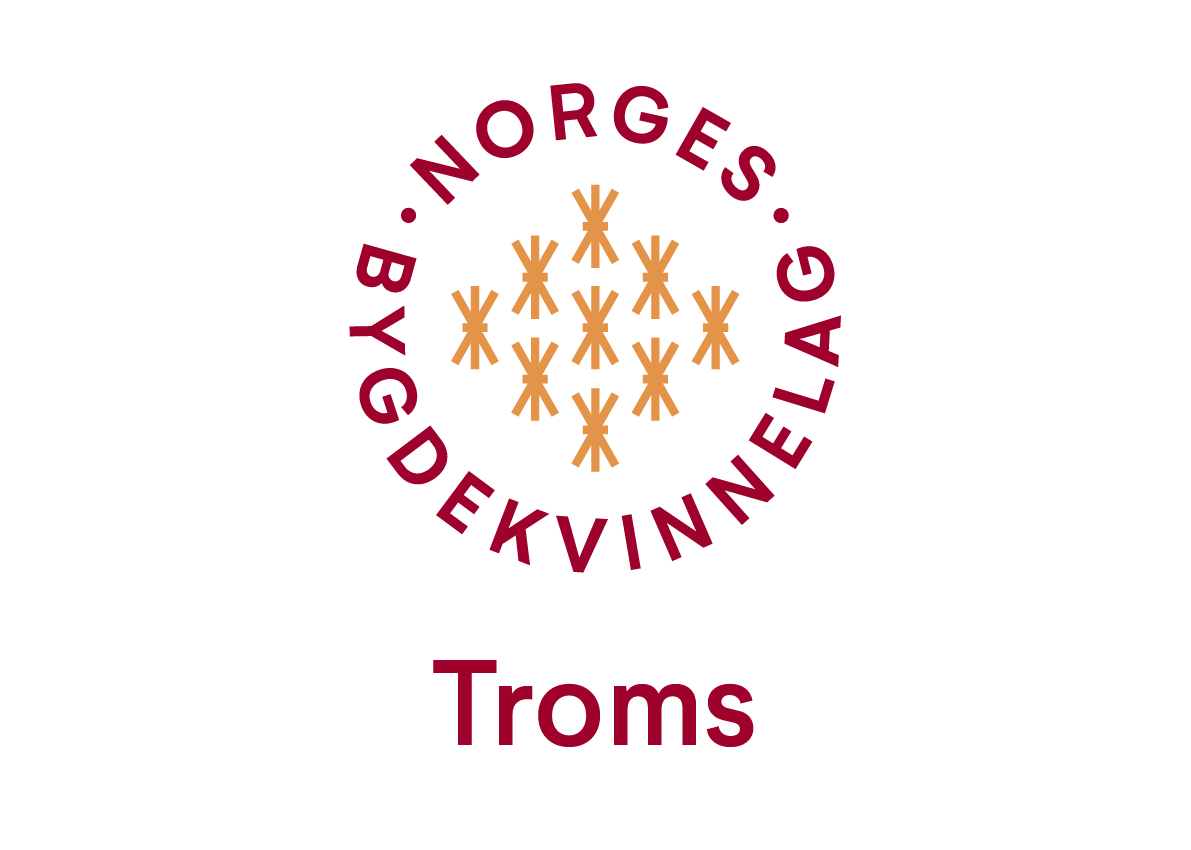 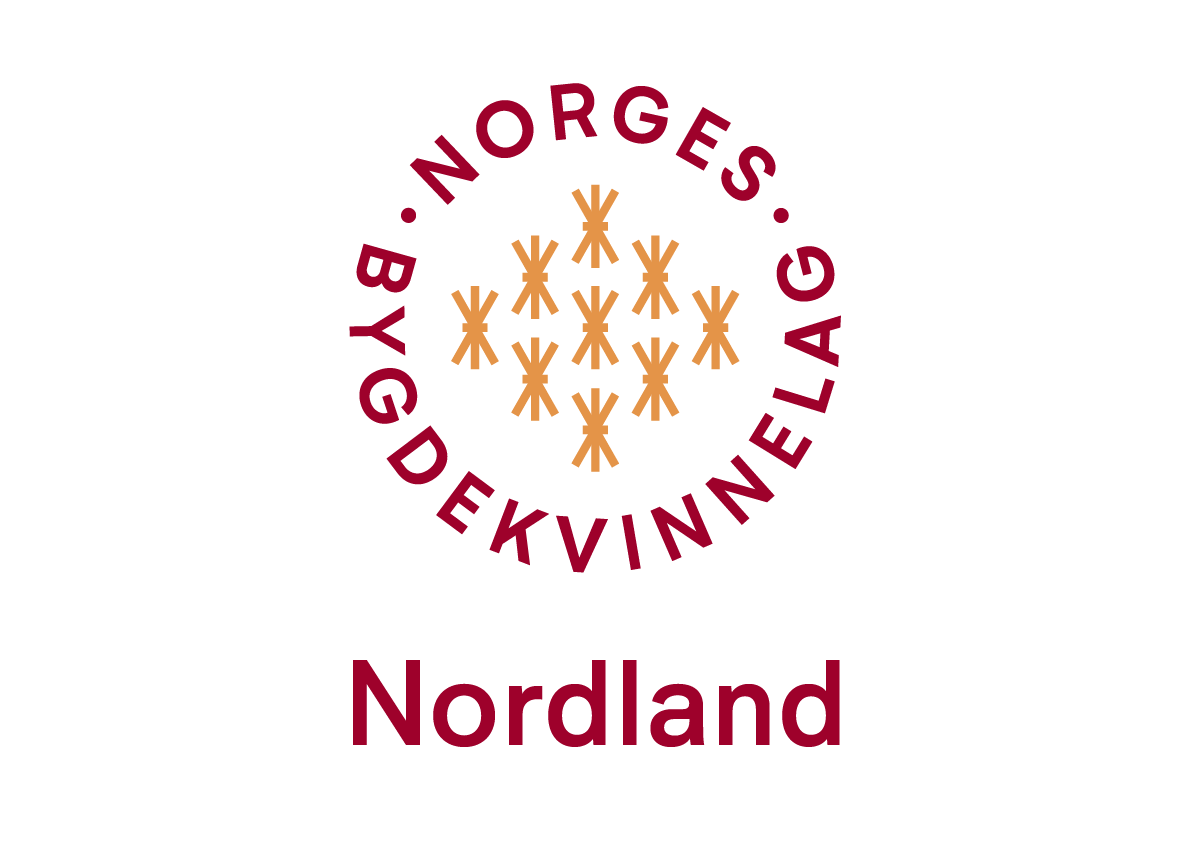 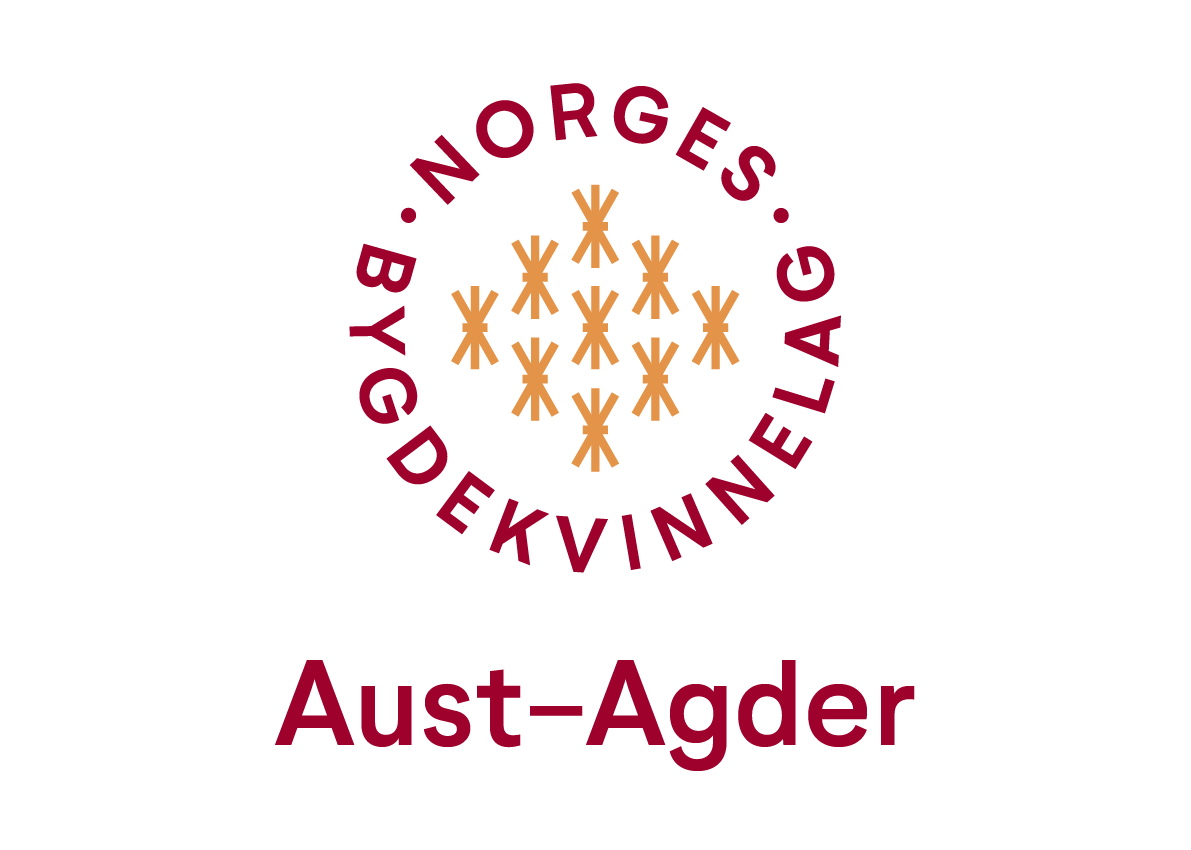 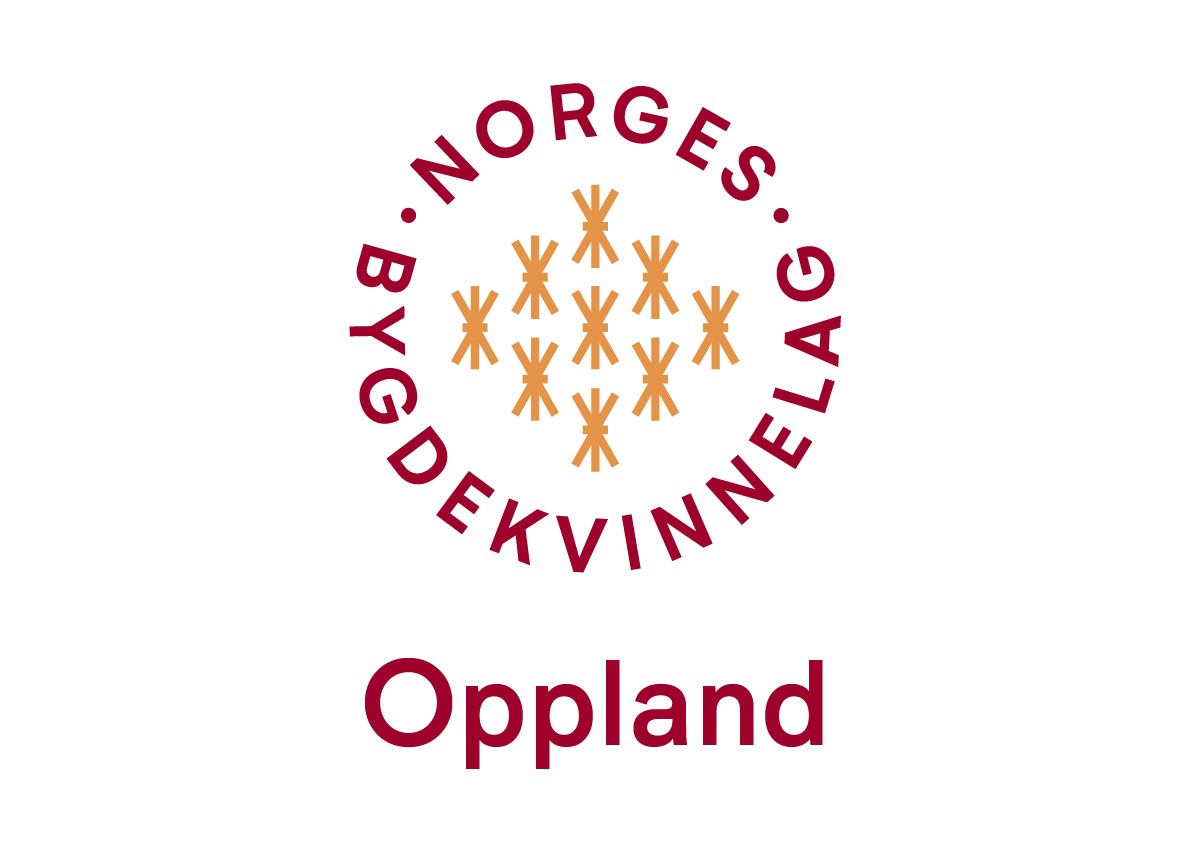 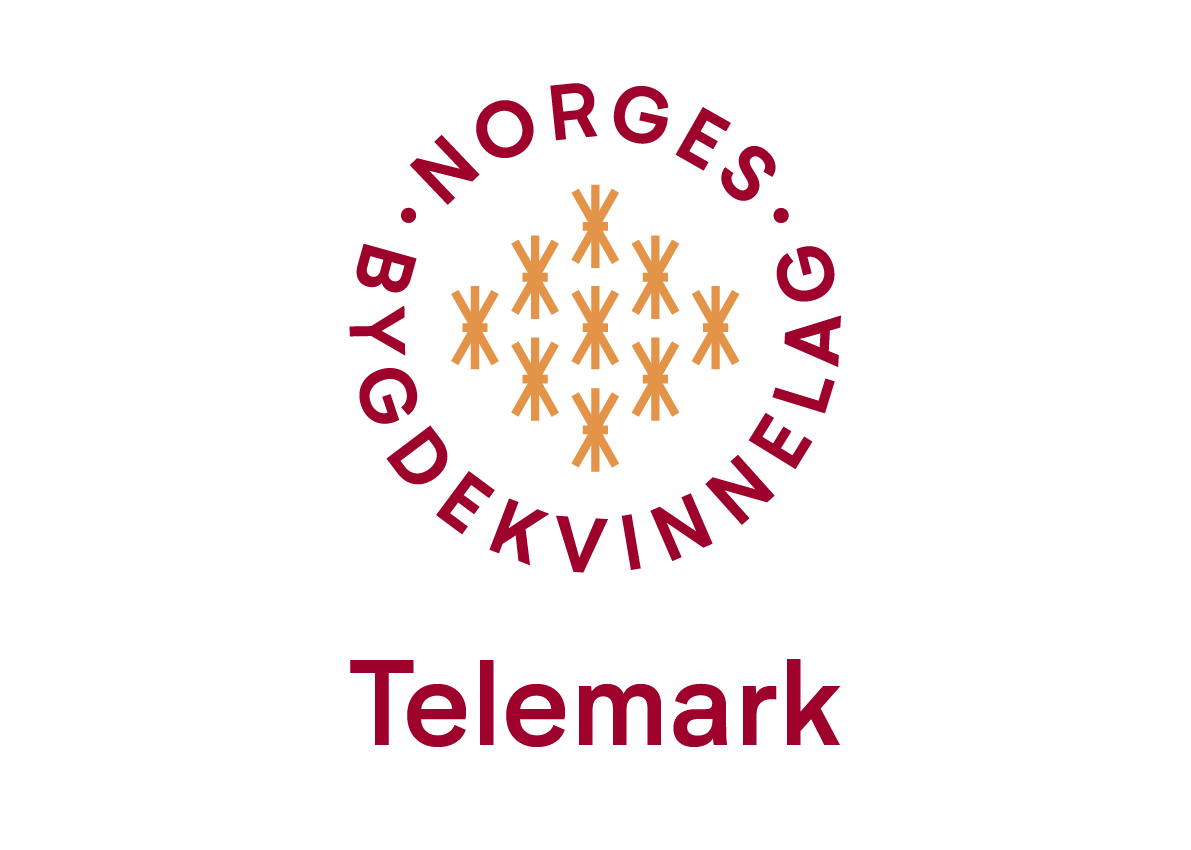 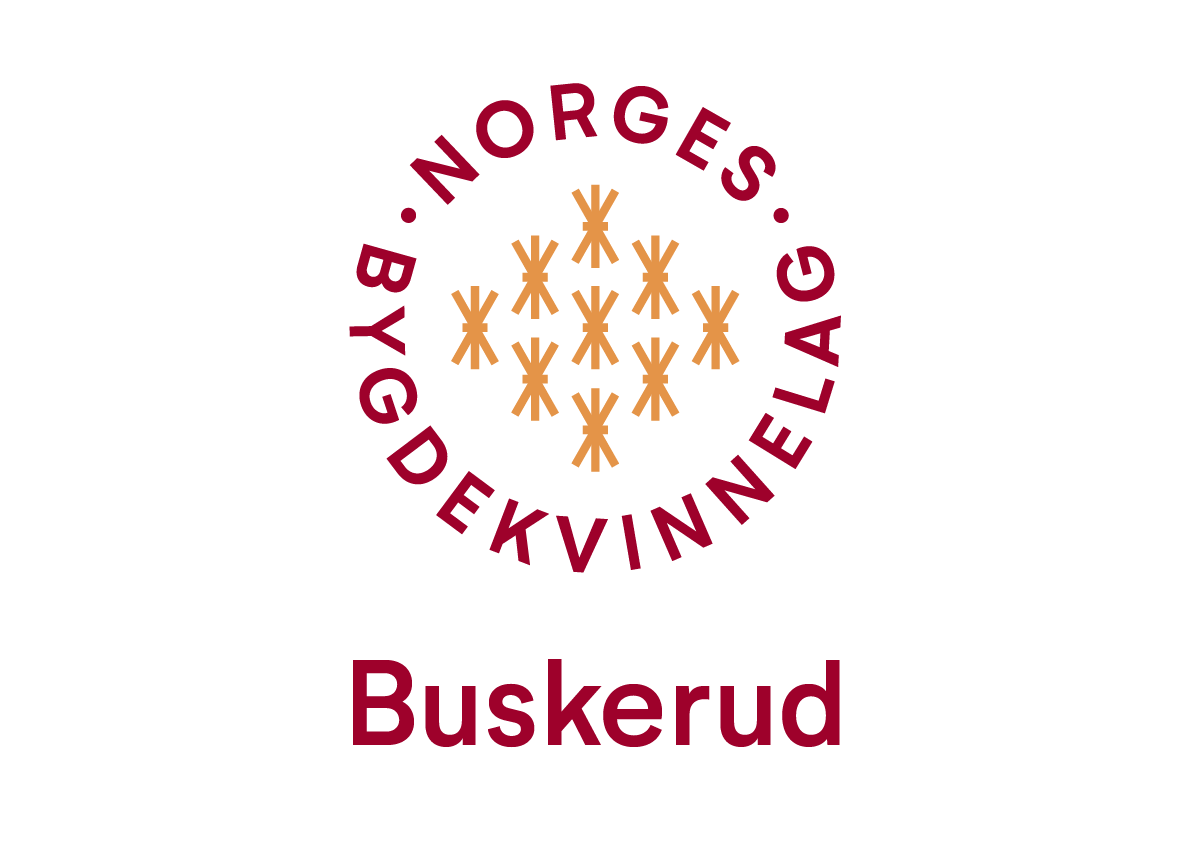 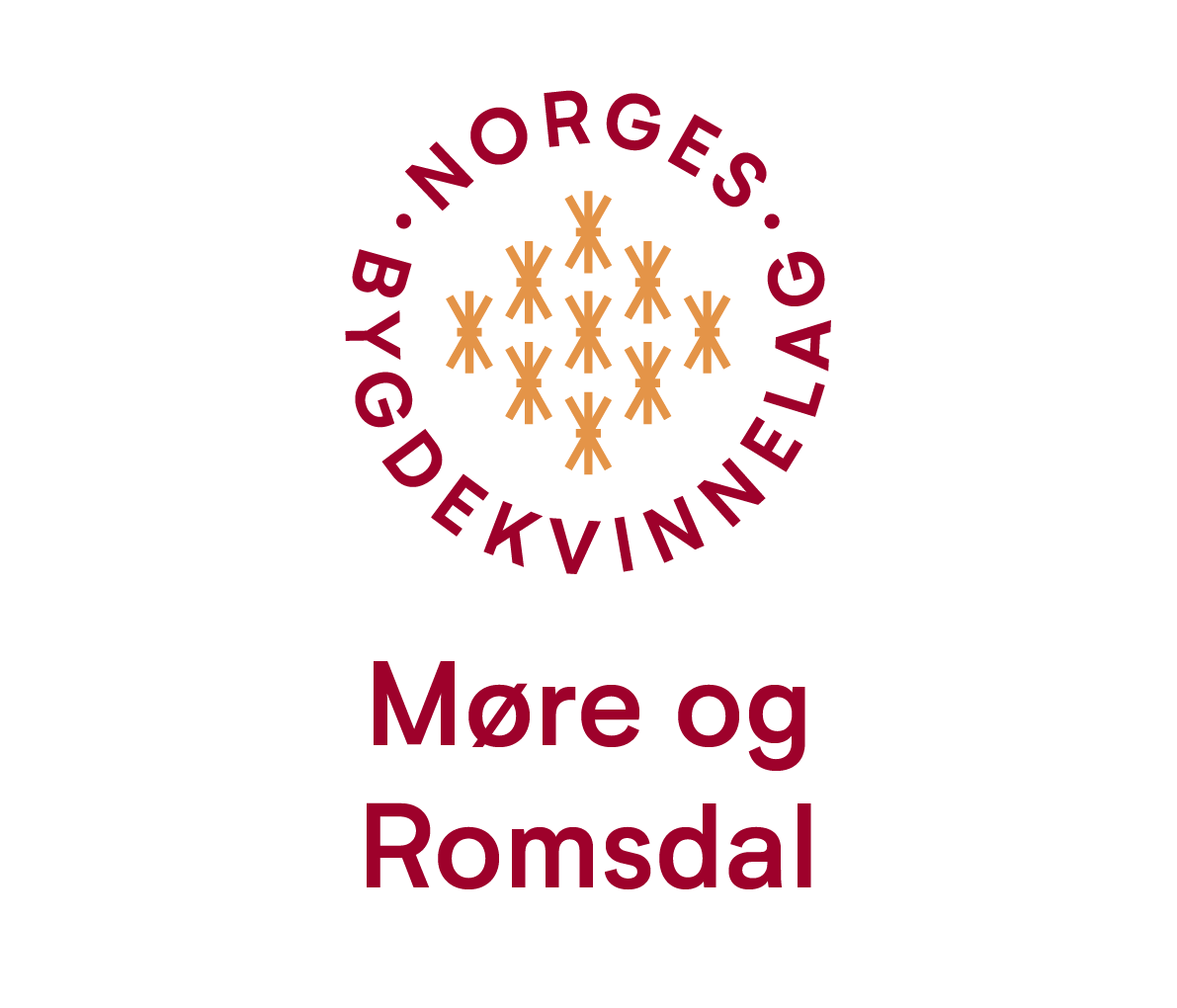 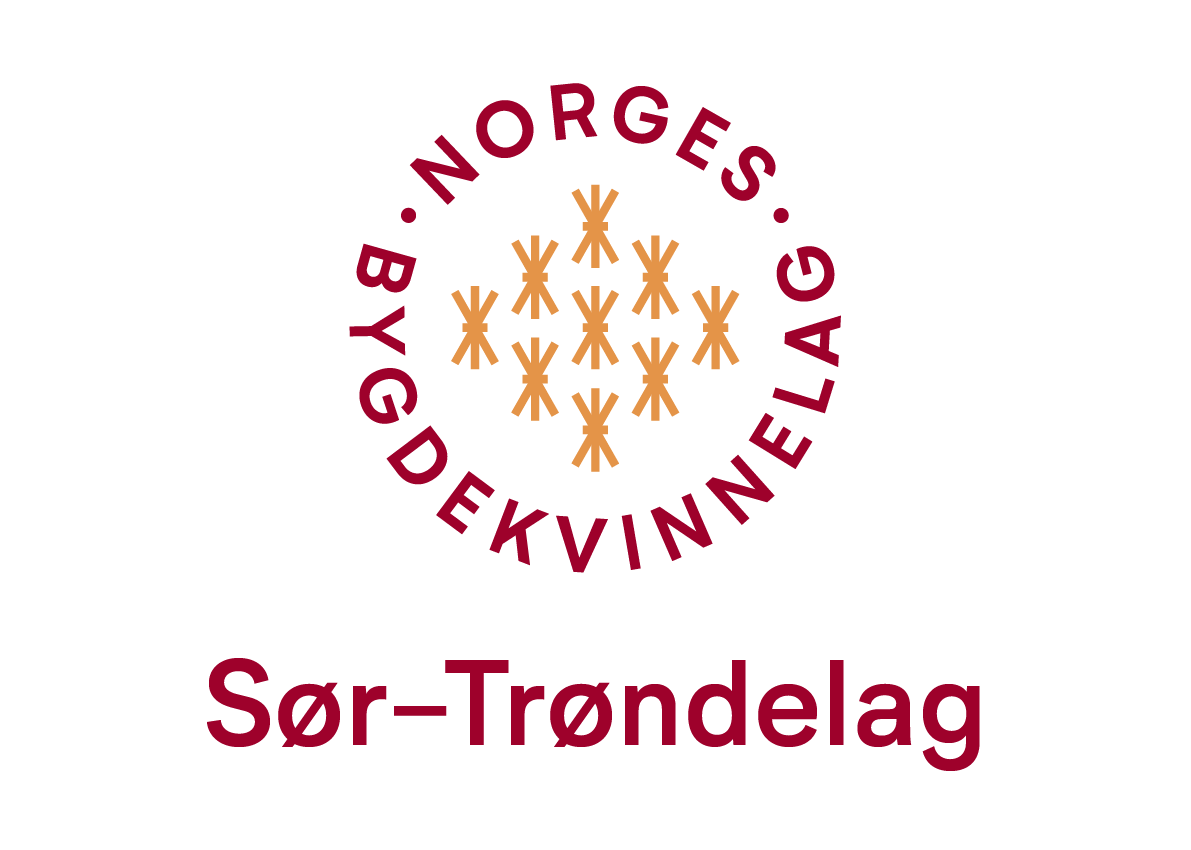 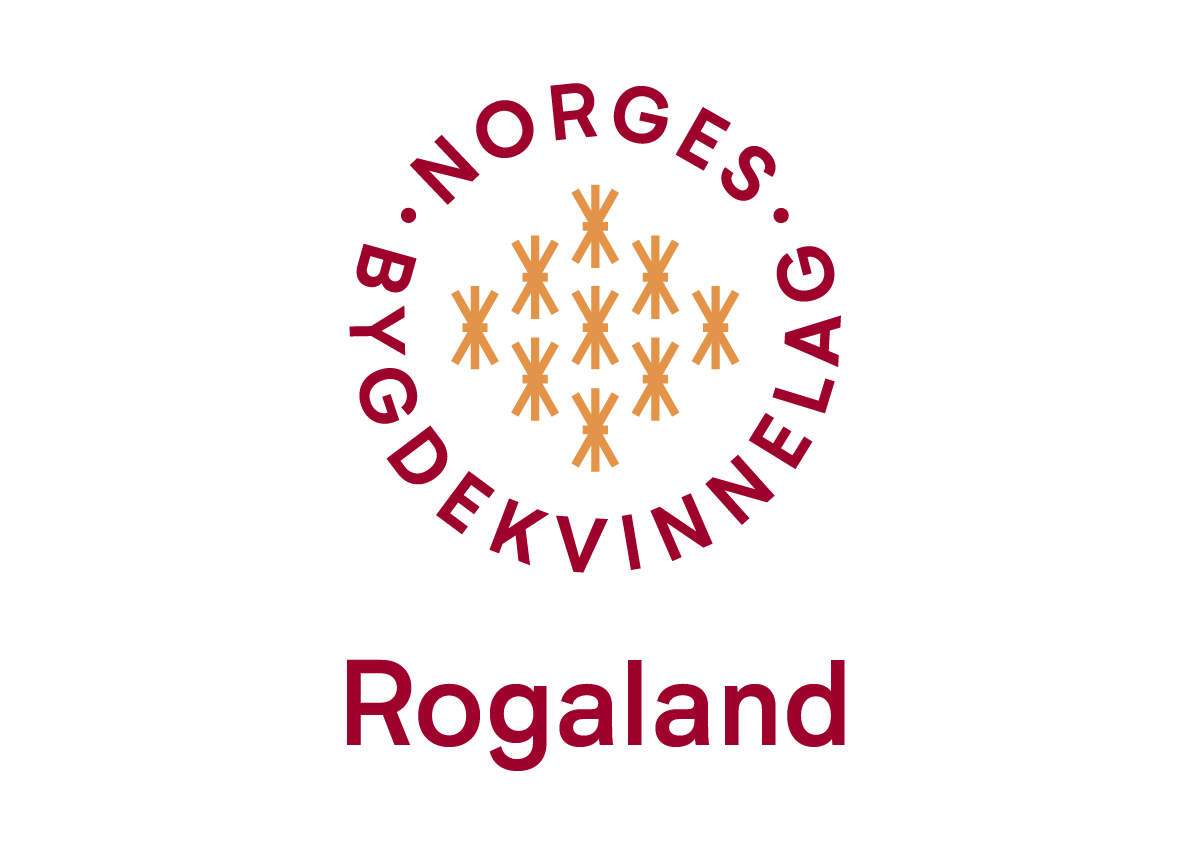 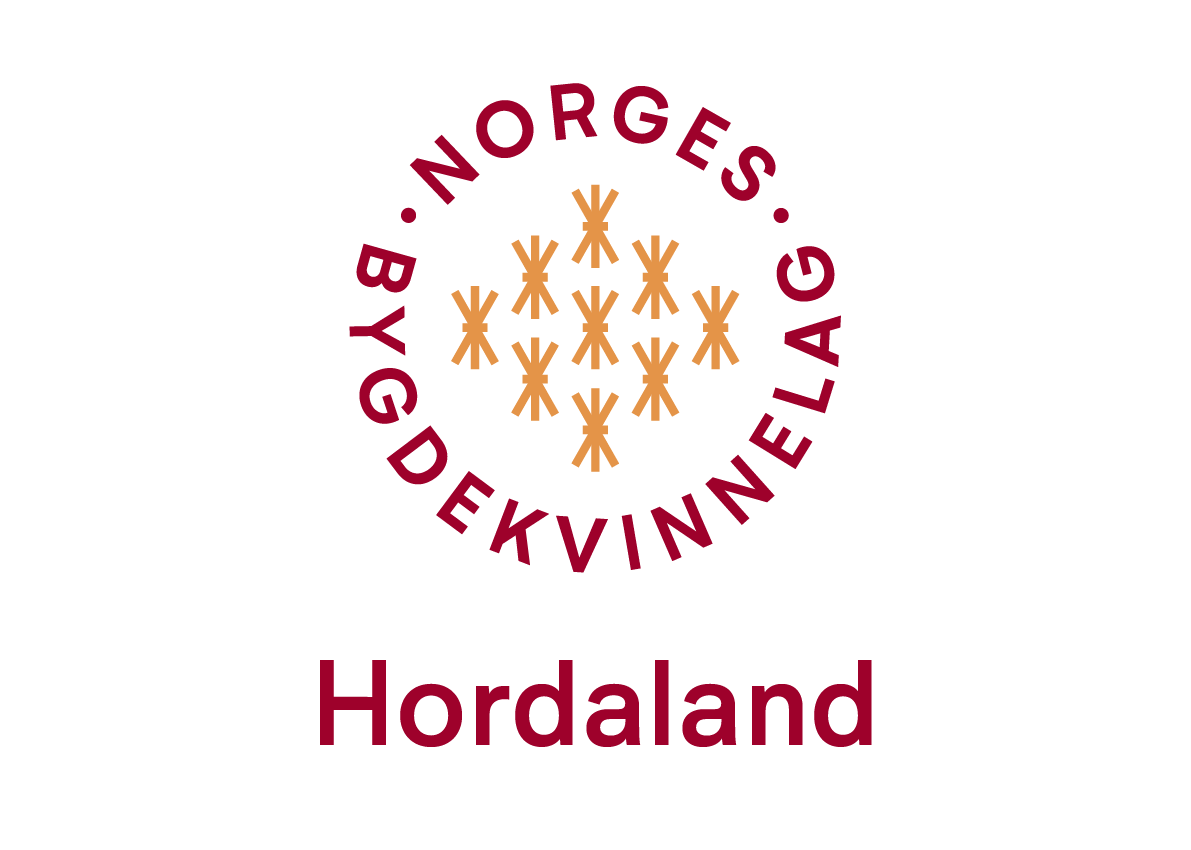 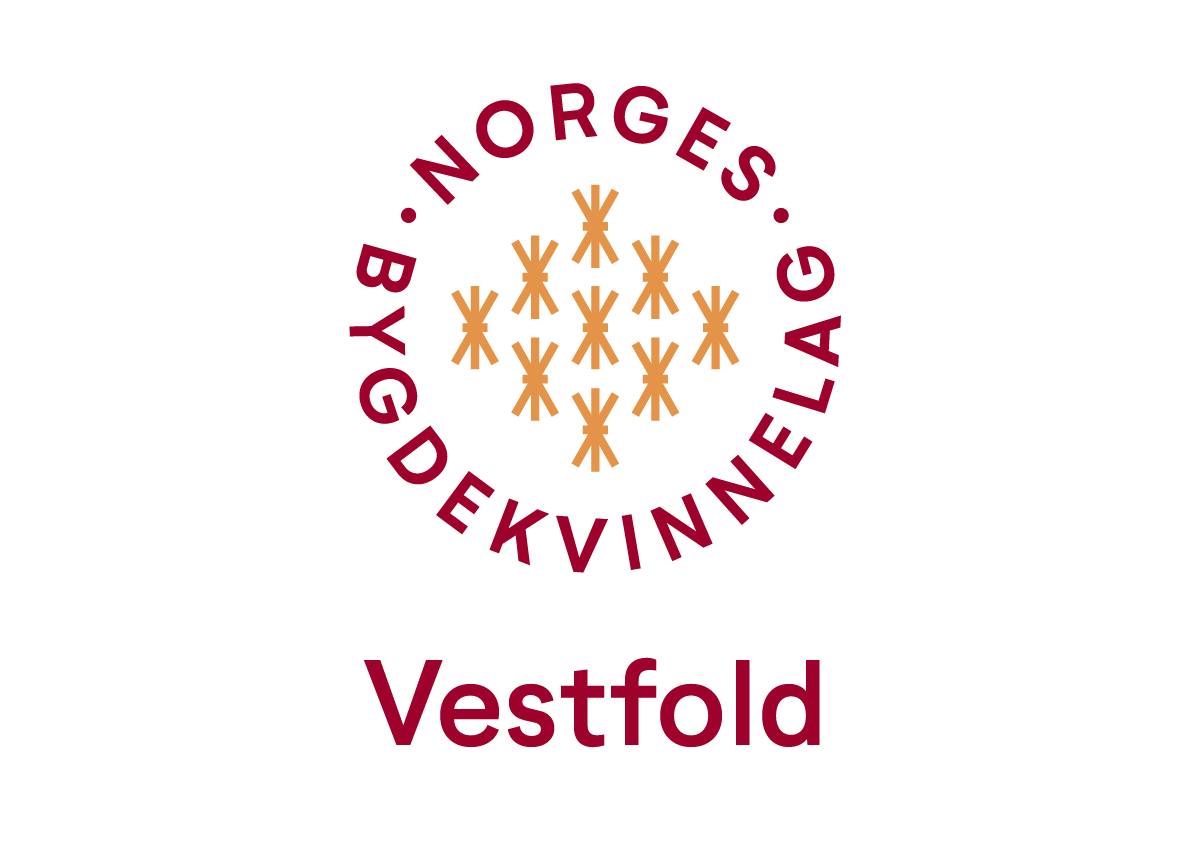 Norges Bygdekvinnelag i ny drakt
13
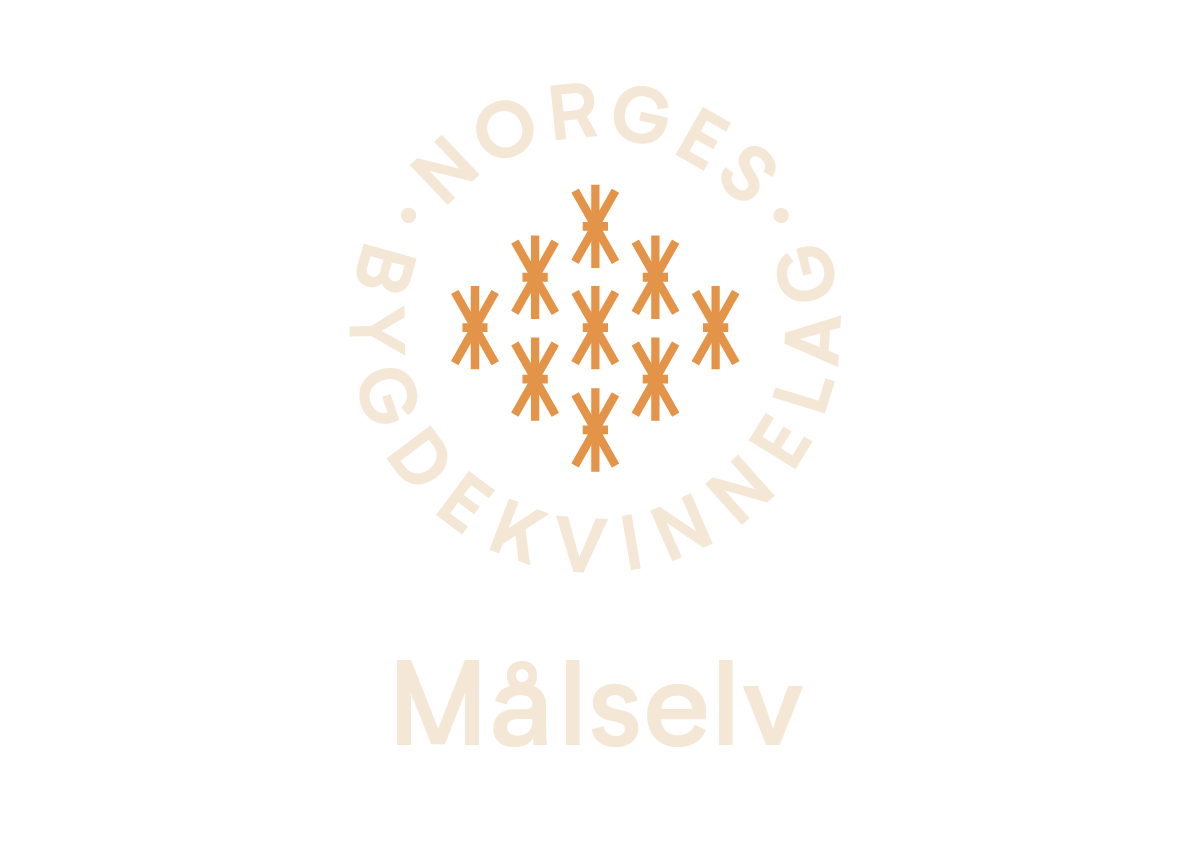 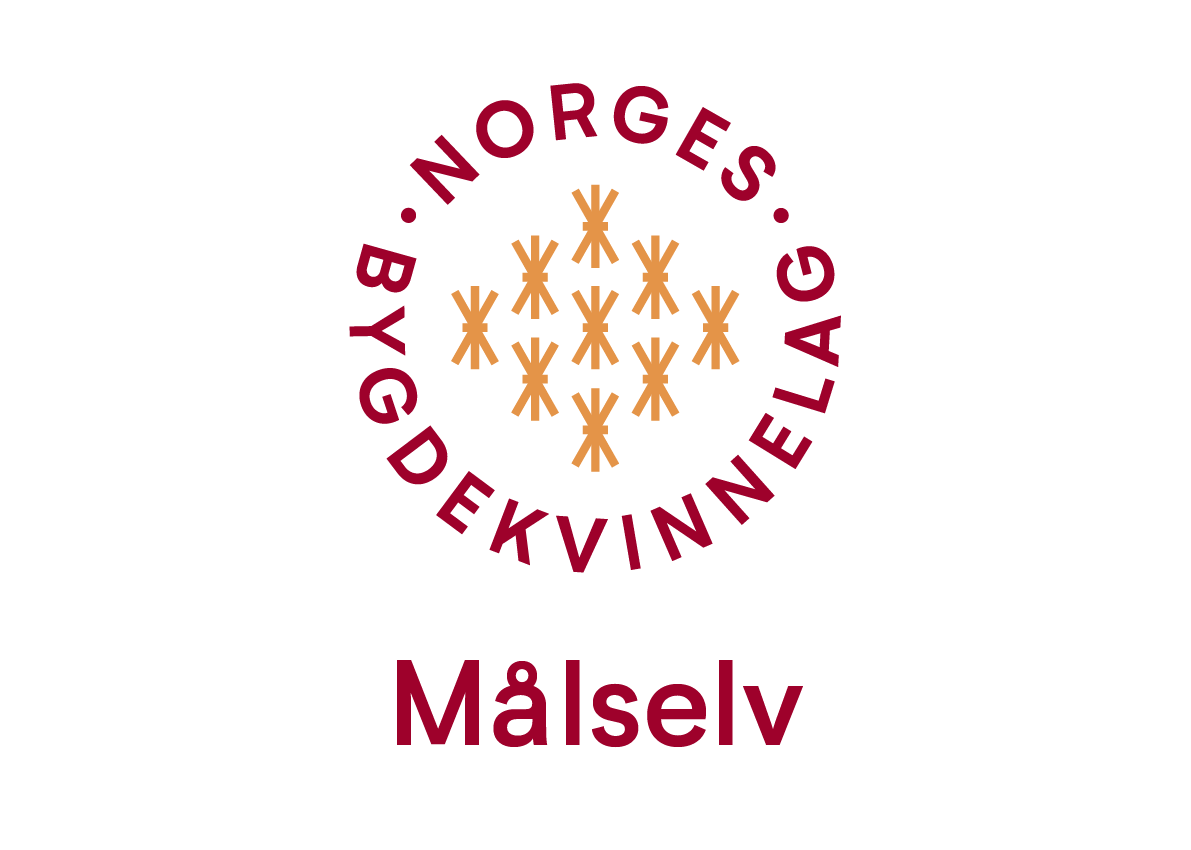 Norges Bygdekvinnelag i ny drakt
14
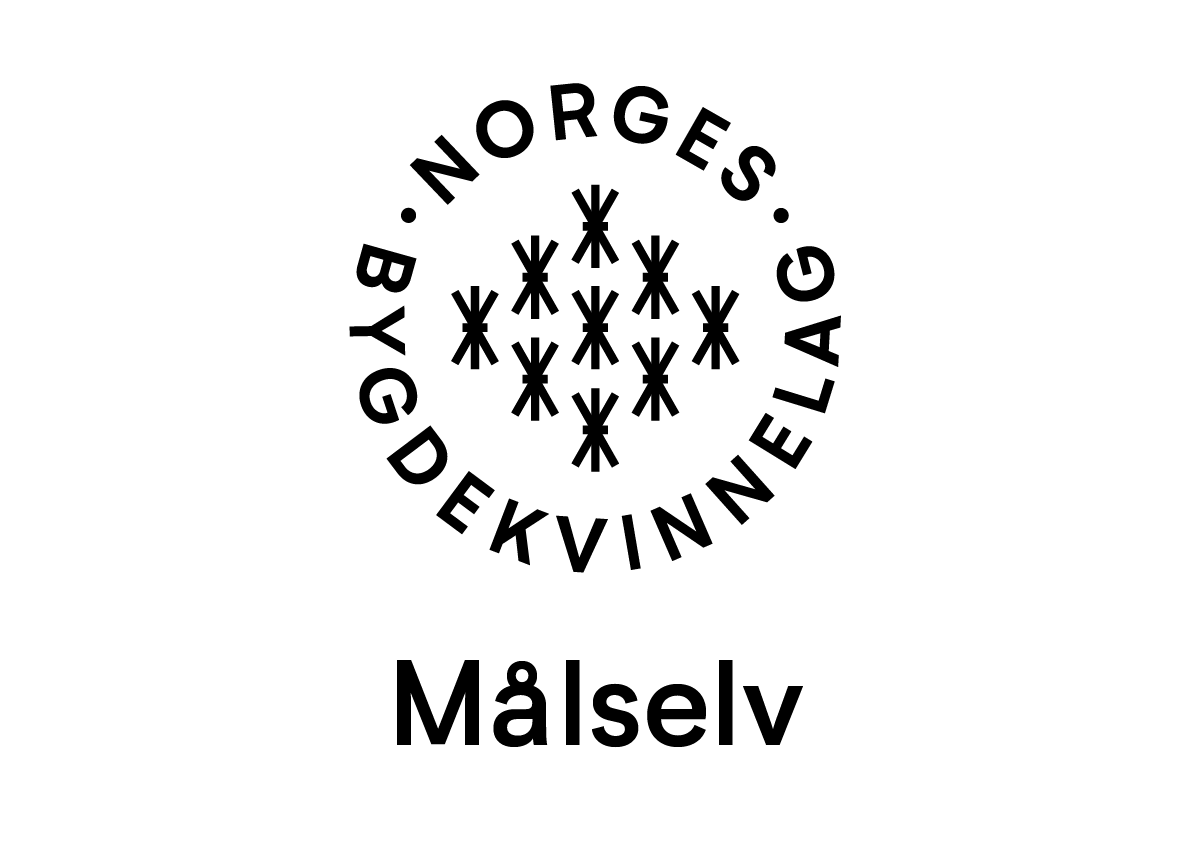 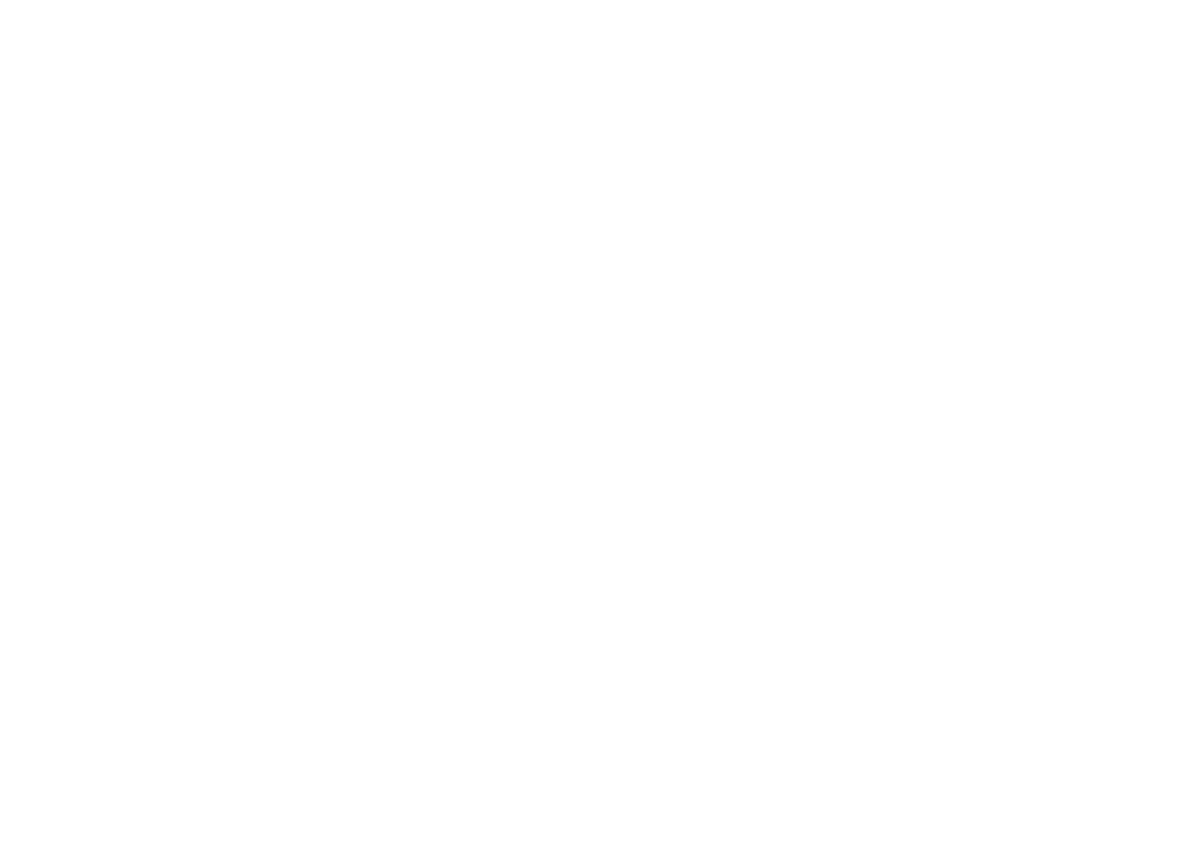 Norges Bygdekvinnelag i ny drakt
15
Piktogrammer
Norges Bygdekvinnelag i ny drakt
16
Norges Bygdekvinnelag i ny drakt
17
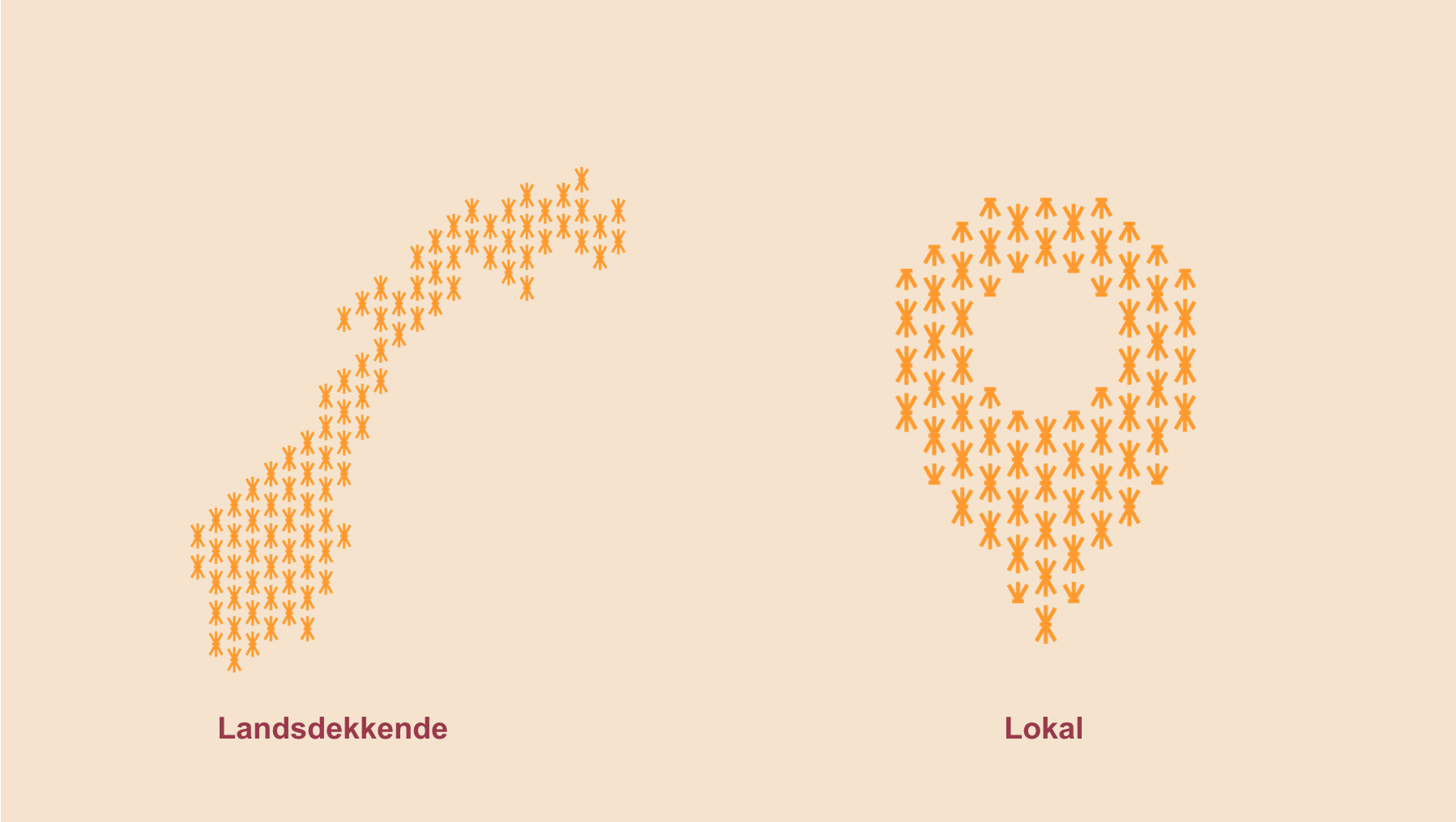 Norges Bygdekvinnelag i ny drakt
18
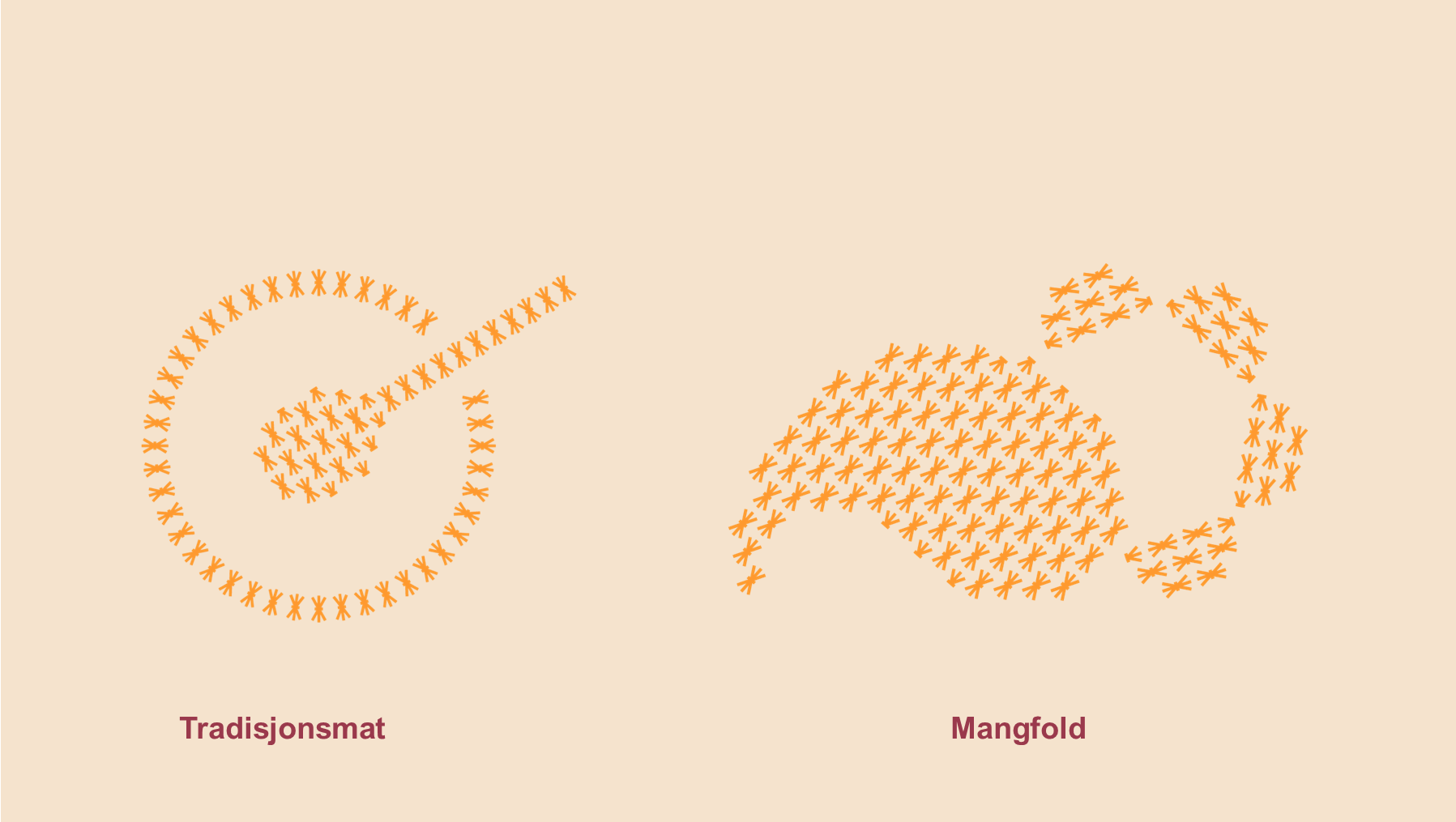 Norges Bygdekvinnelag i ny drakt
19
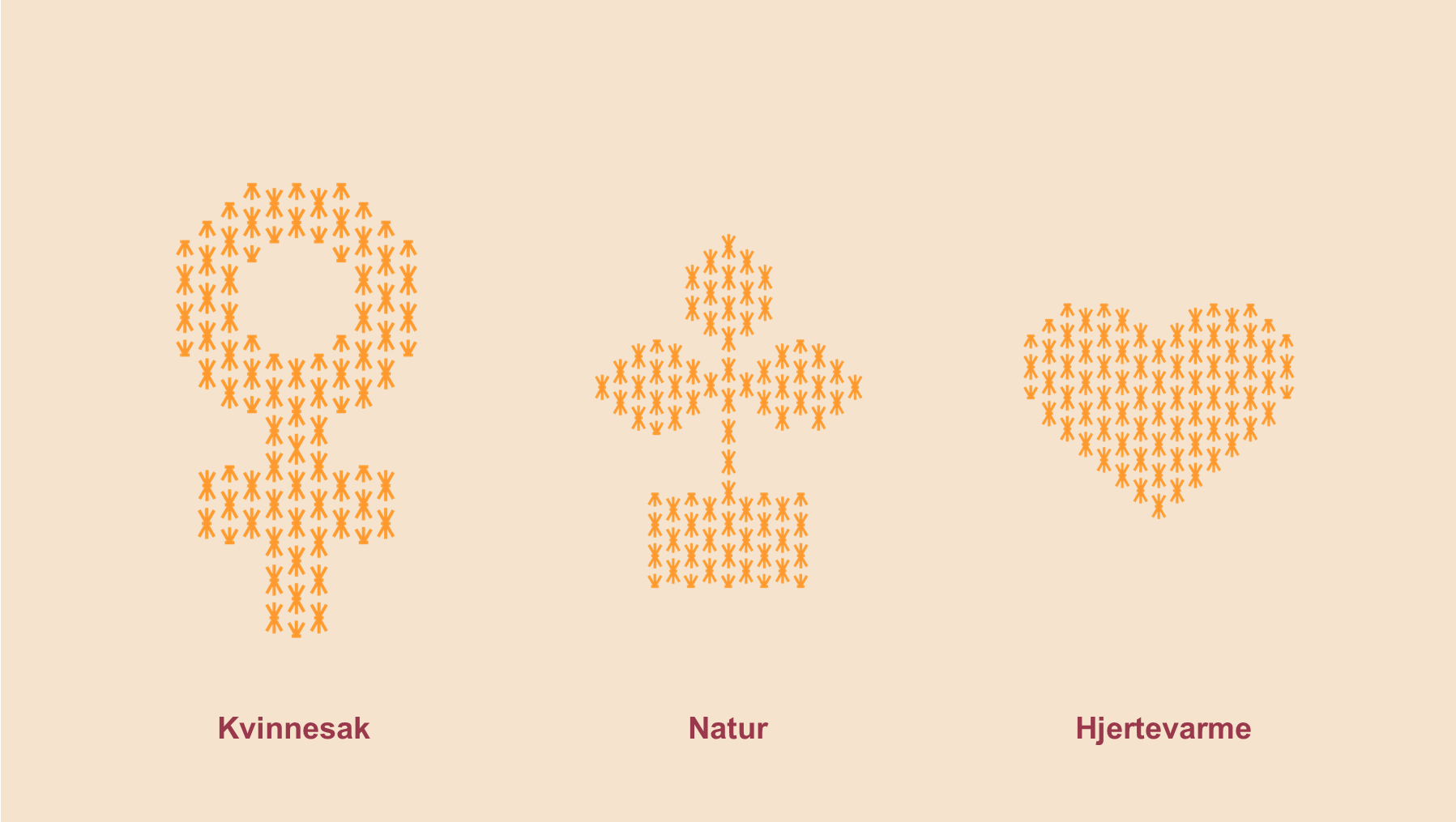 Norges Bygdekvinnelag i ny drakt
20
Norges Bygdekvinnelag i ny drakt
21
Farger
Norges Bygdekvinnelag i ny drakt
22
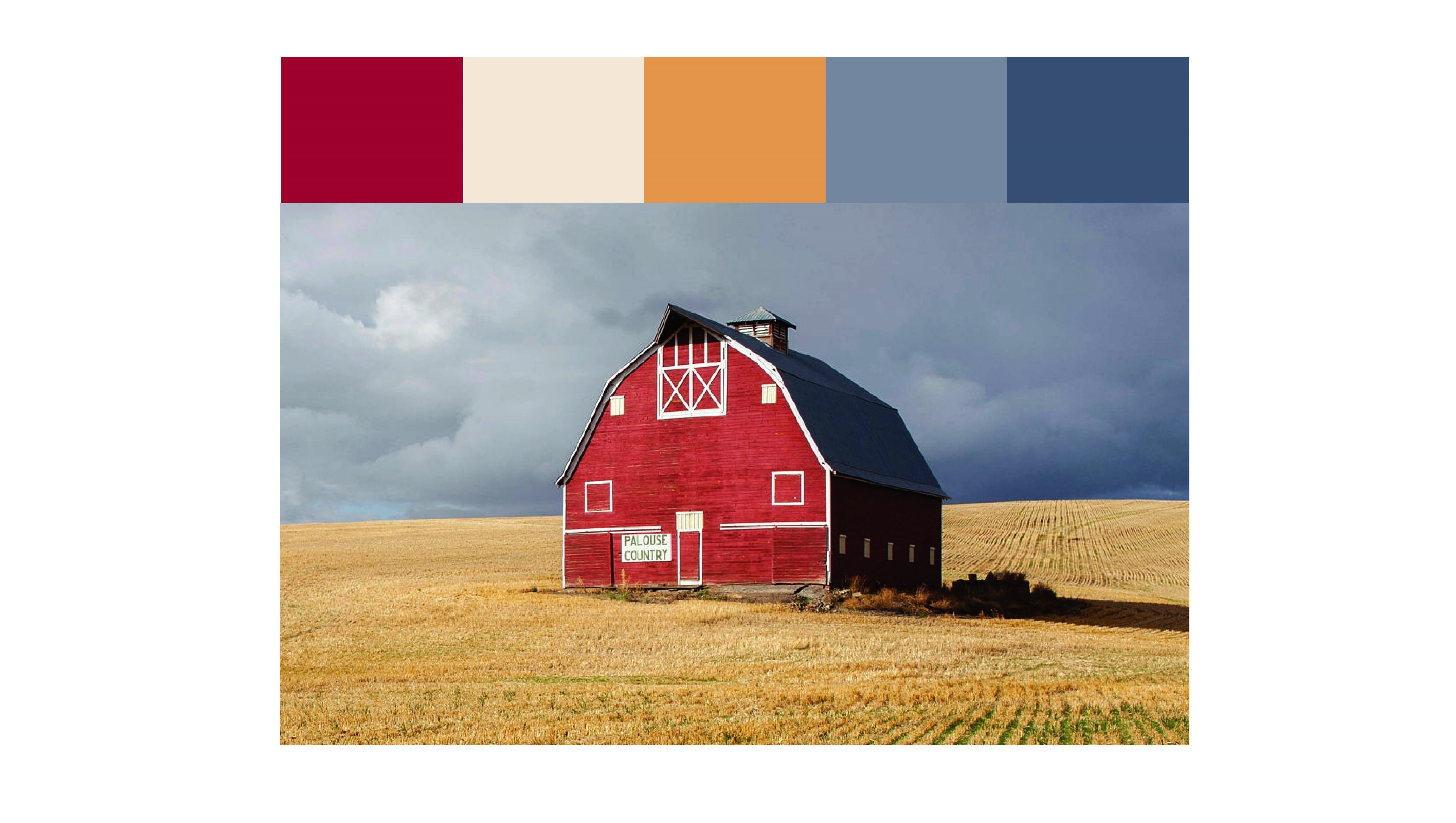 Norges Bygdekvinnelag i ny drakt
23
Brev og presentasjoner
Norges Bygdekvinnelag i ny drakt
24
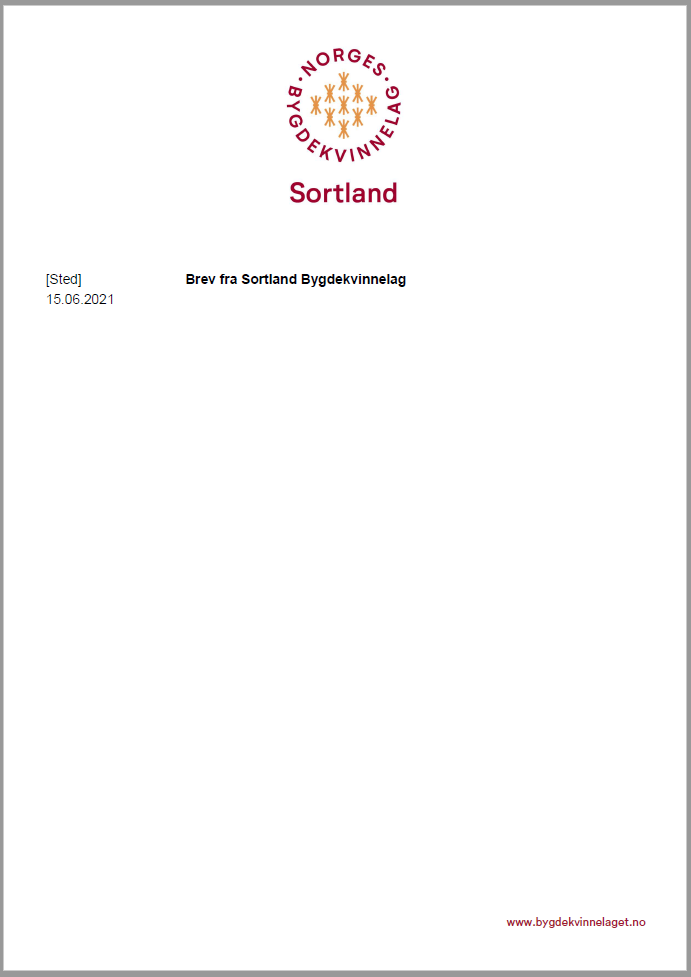 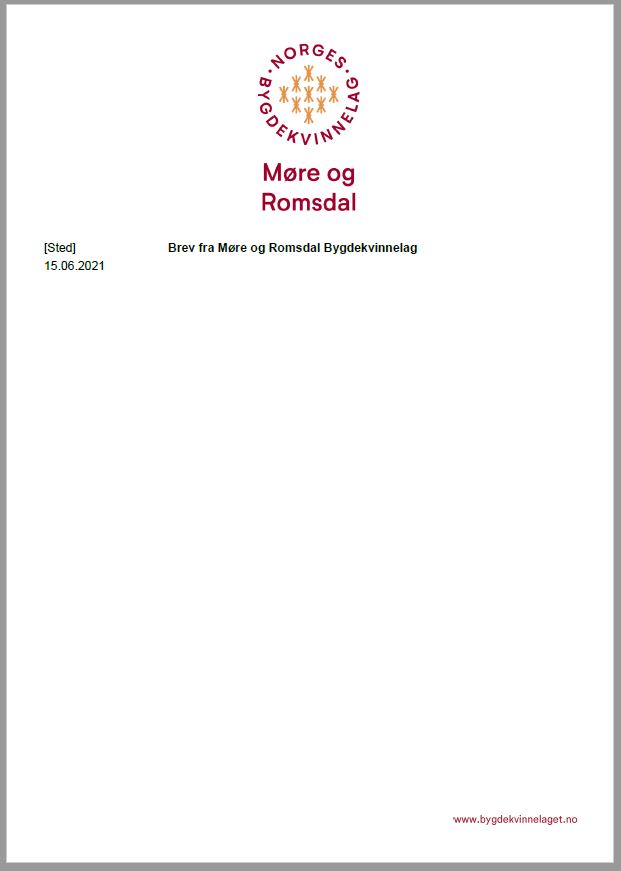 Norges Bygdekvinnelag i ny drakt
25
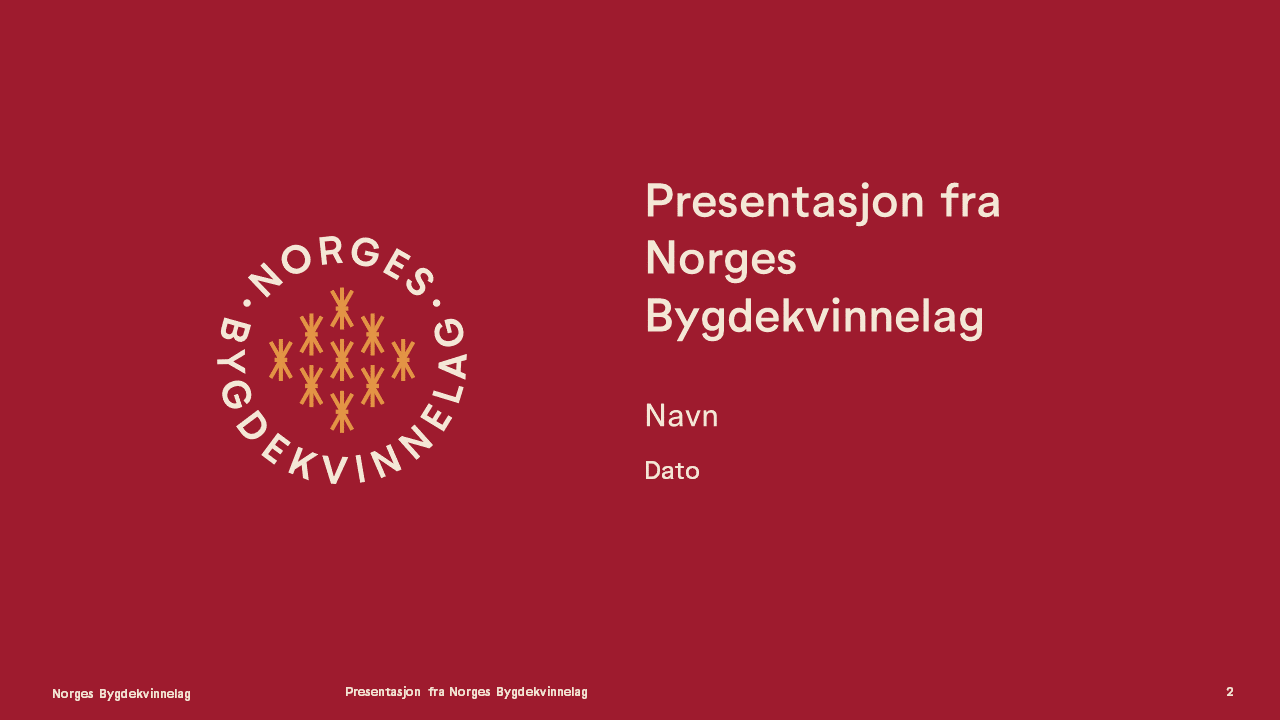 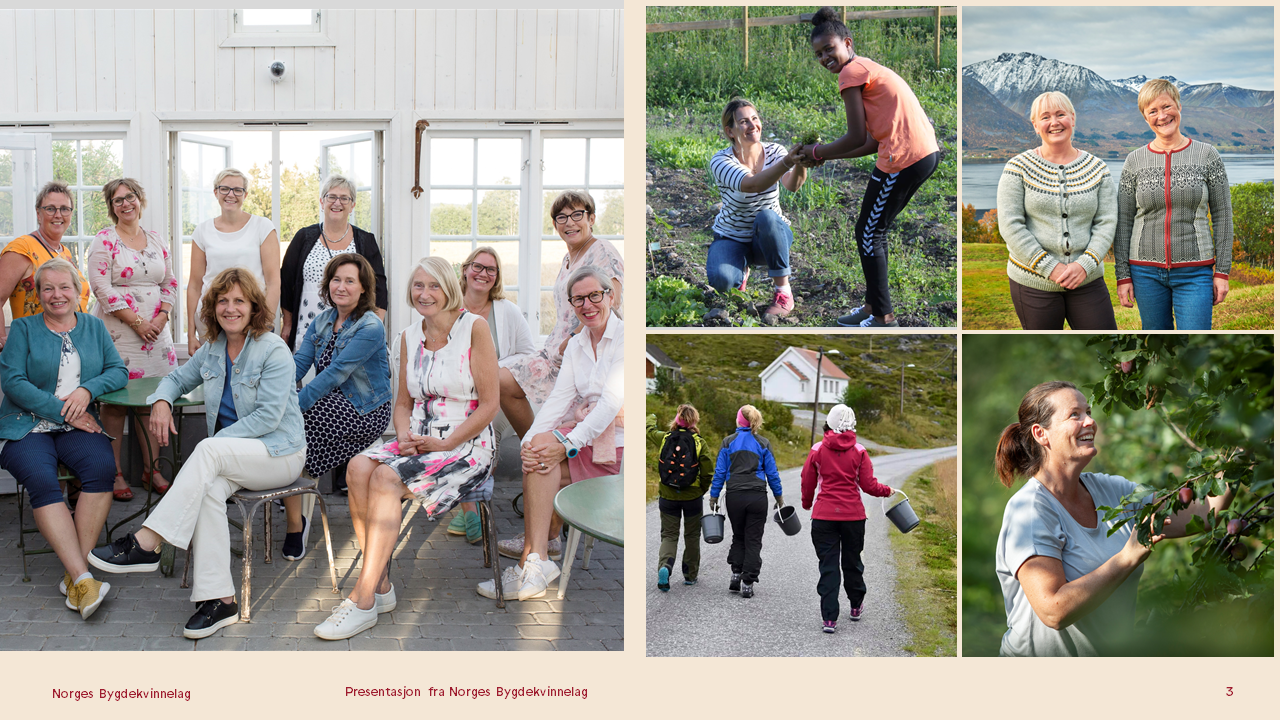 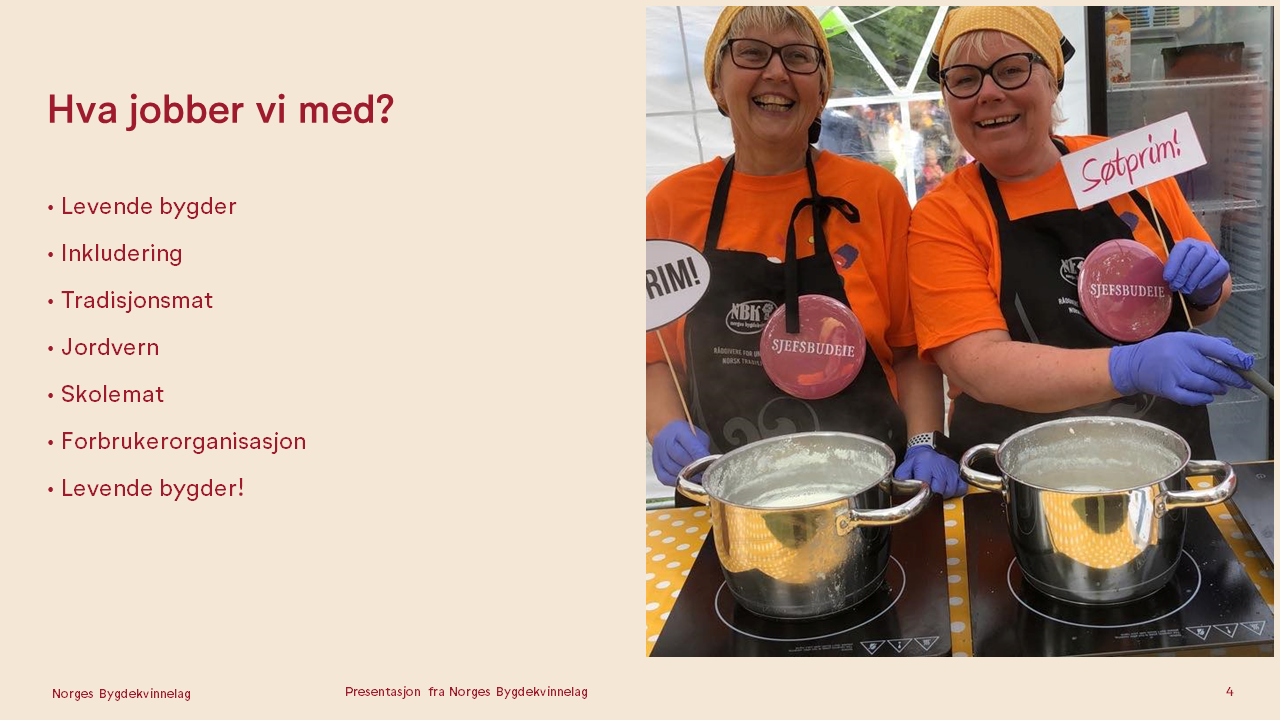 26
E-postsignatur
Norges Bygdekvinnelag i ny drakt
27
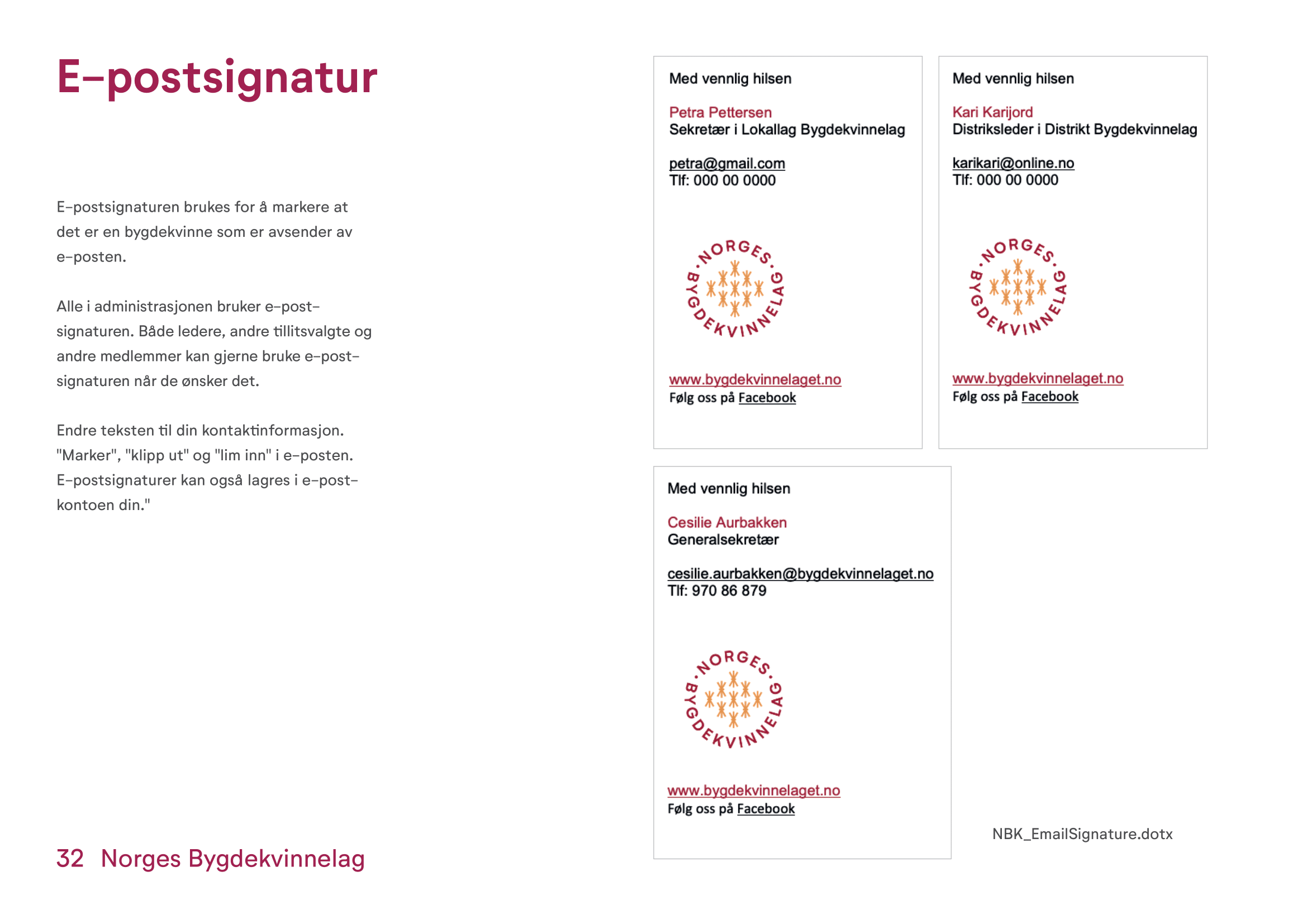 28
Eksempler
Norges Bygdekvinnelag i ny drakt
29
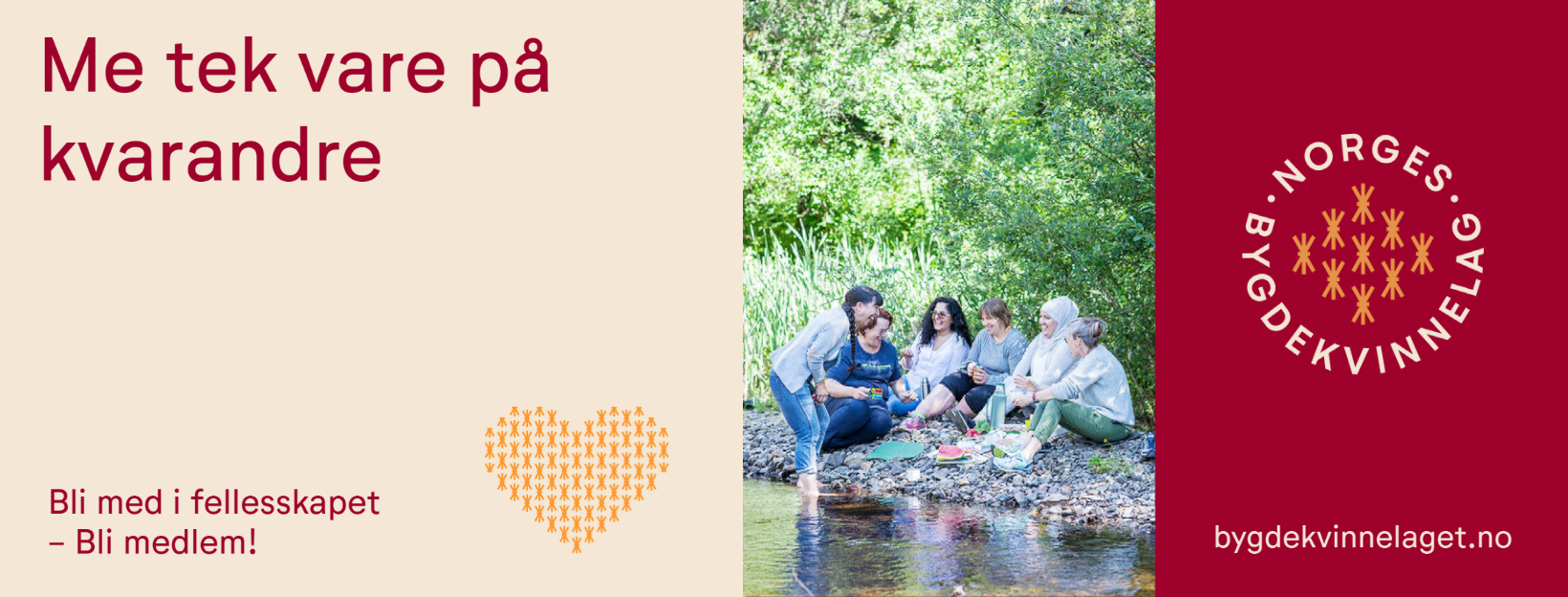 Norges Bygdekvinnelag i ny drakt
30
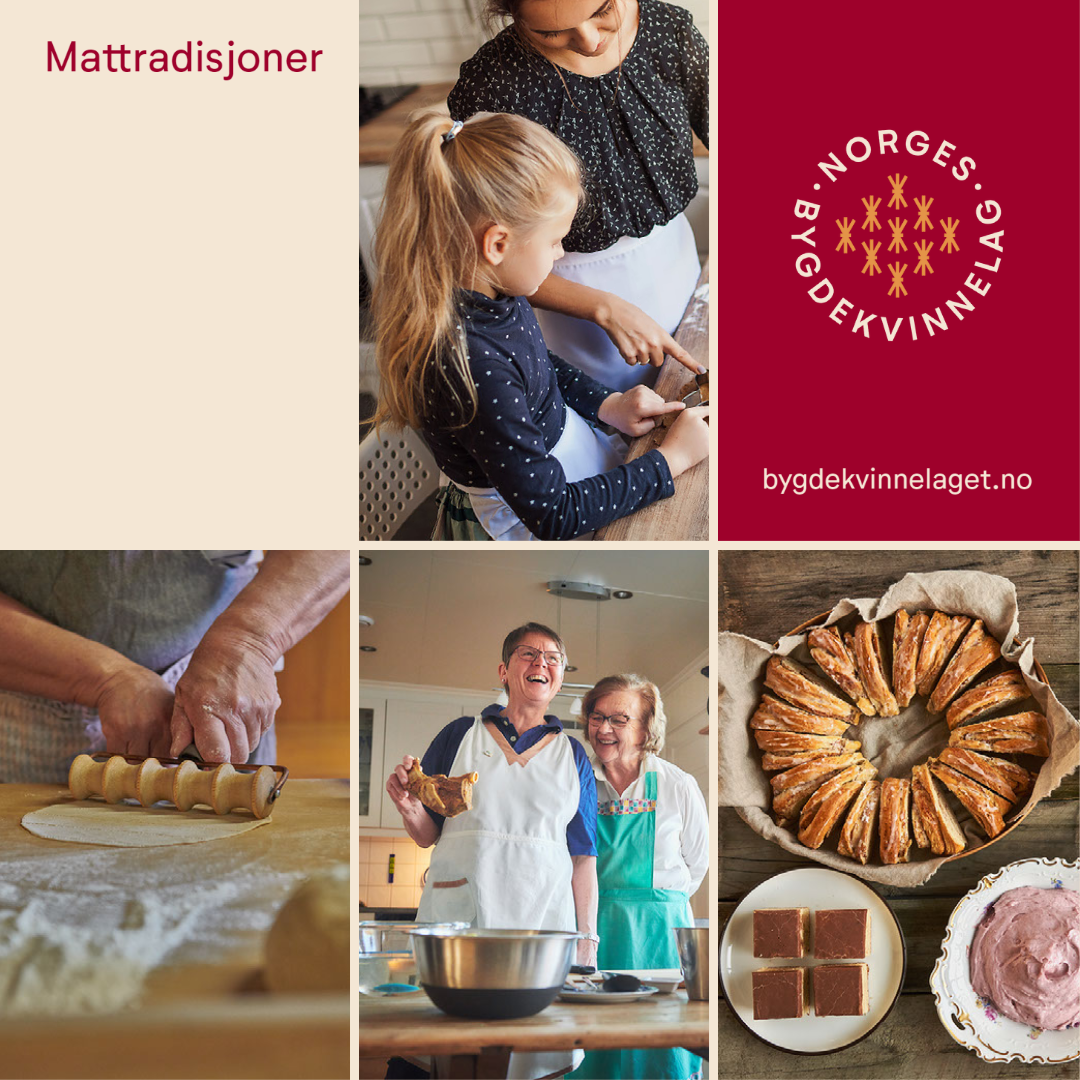 Norges Bygdekvinnelag i ny drakt
31
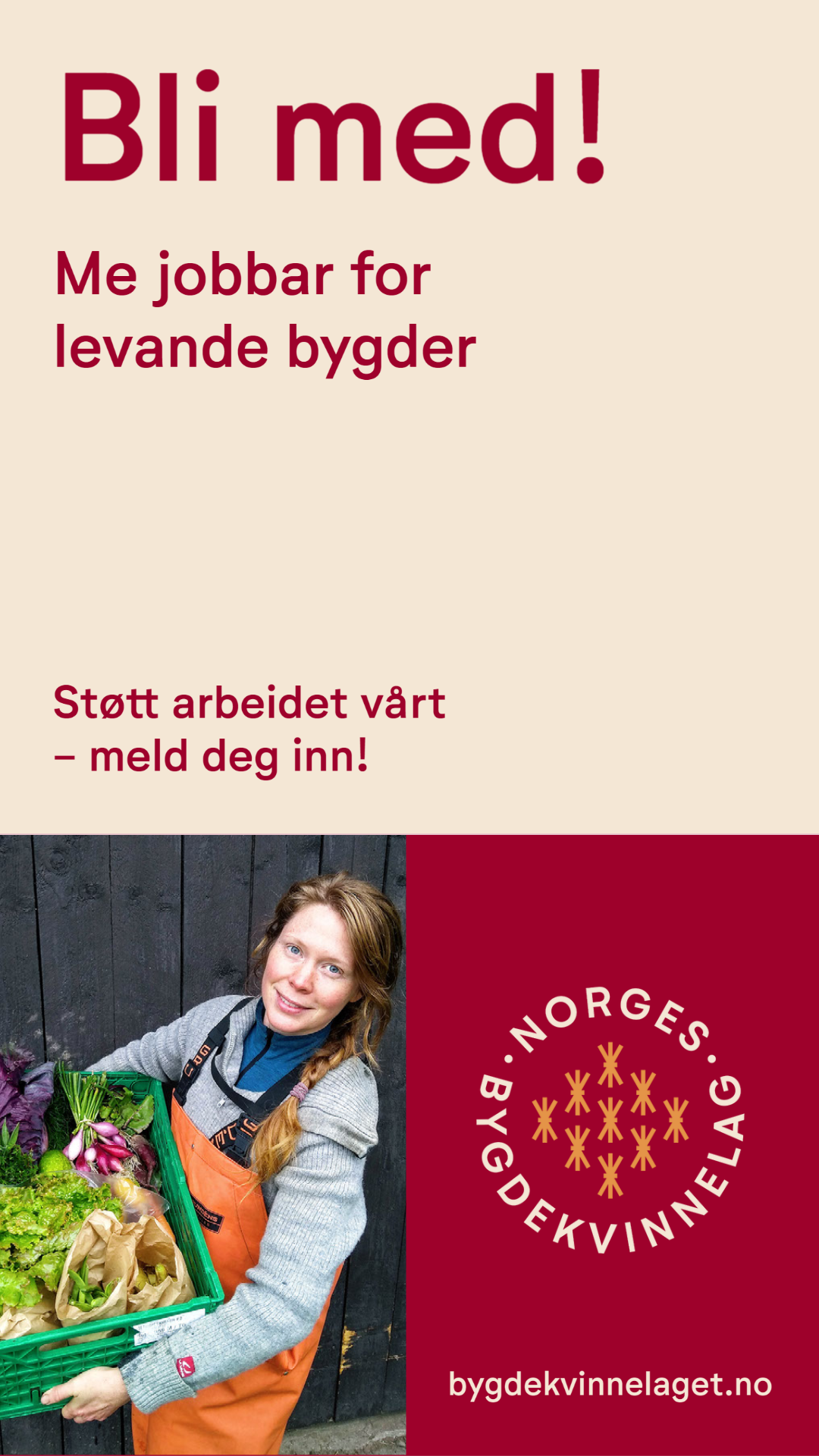 Norges Bygdekvinnelag i ny drakt
32
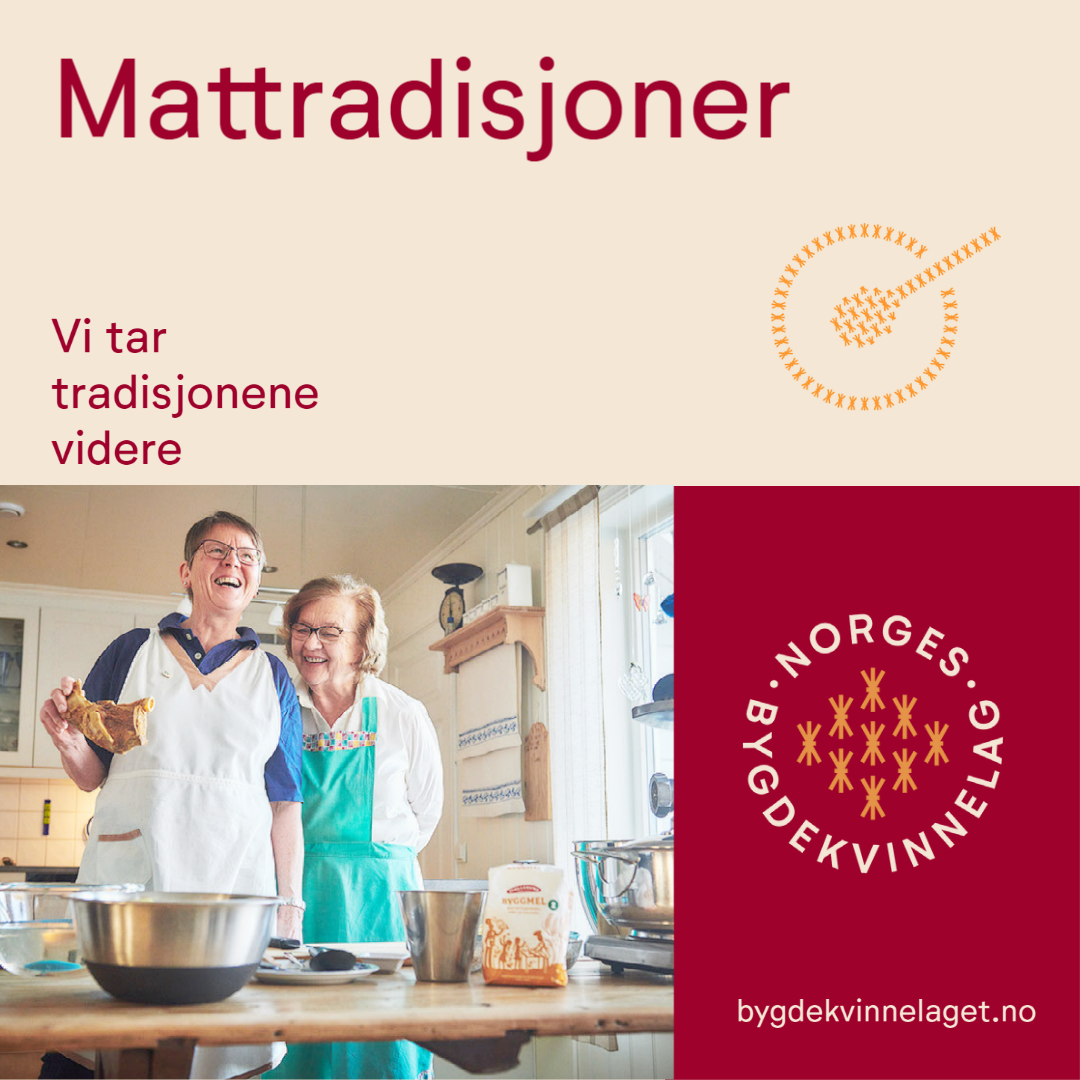 Norges Bygdekvinnelag i ny drakt
33
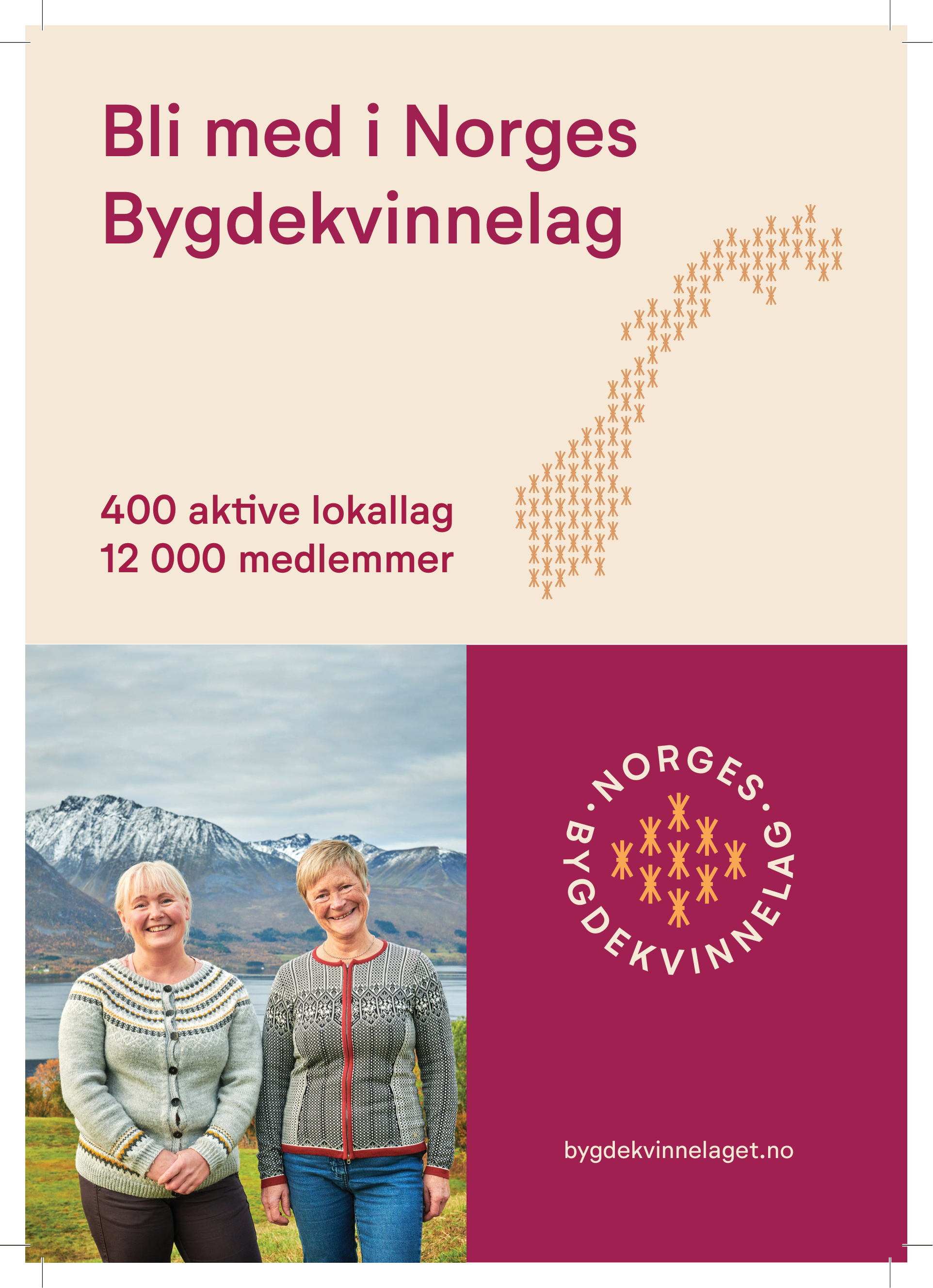 34
Norges Bygdekvinnelag i ny drakt
35
Norges Bygdekvinnelag i ny drakt
36
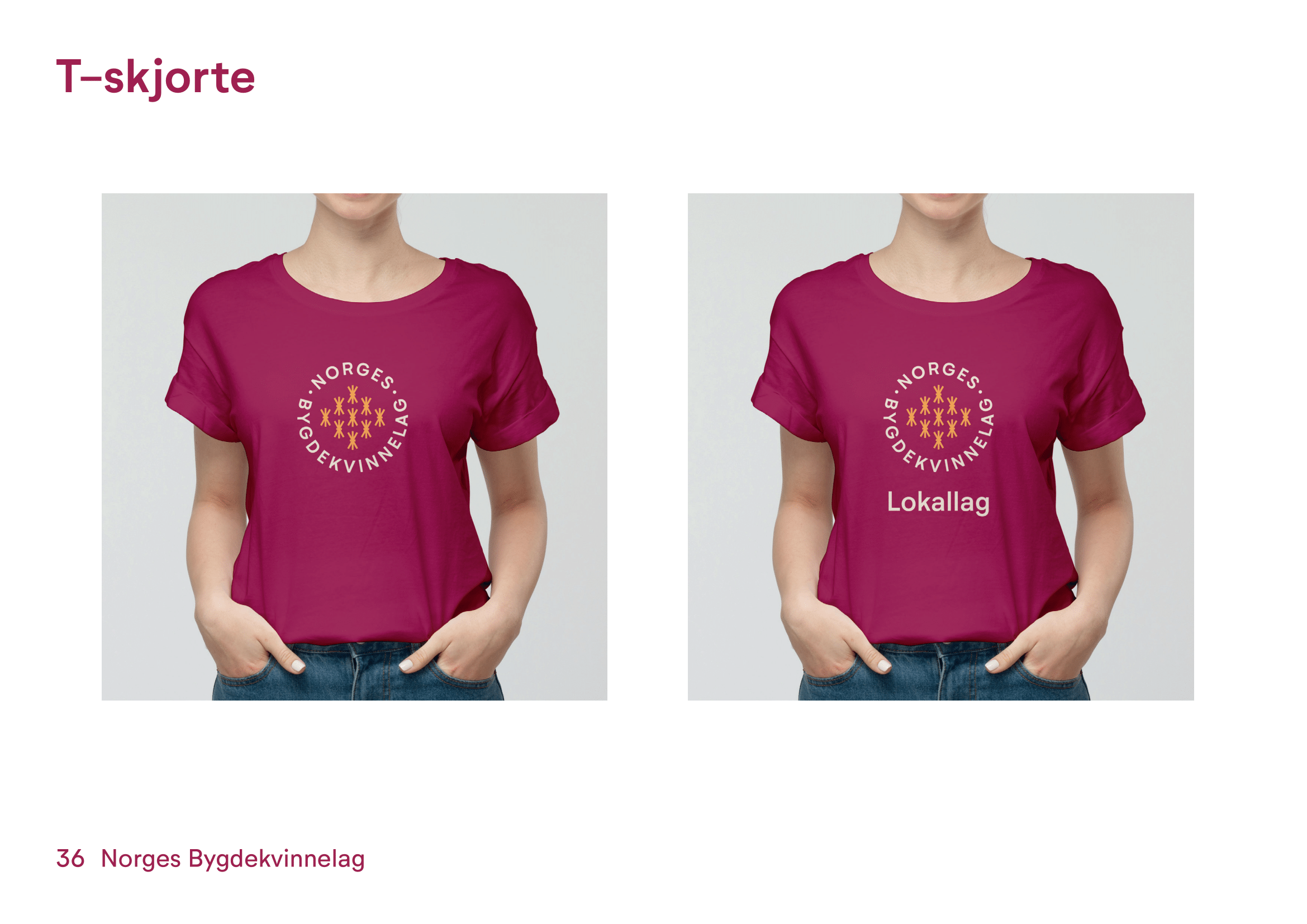 Norges Bygdekvinnelag i ny drakt
37
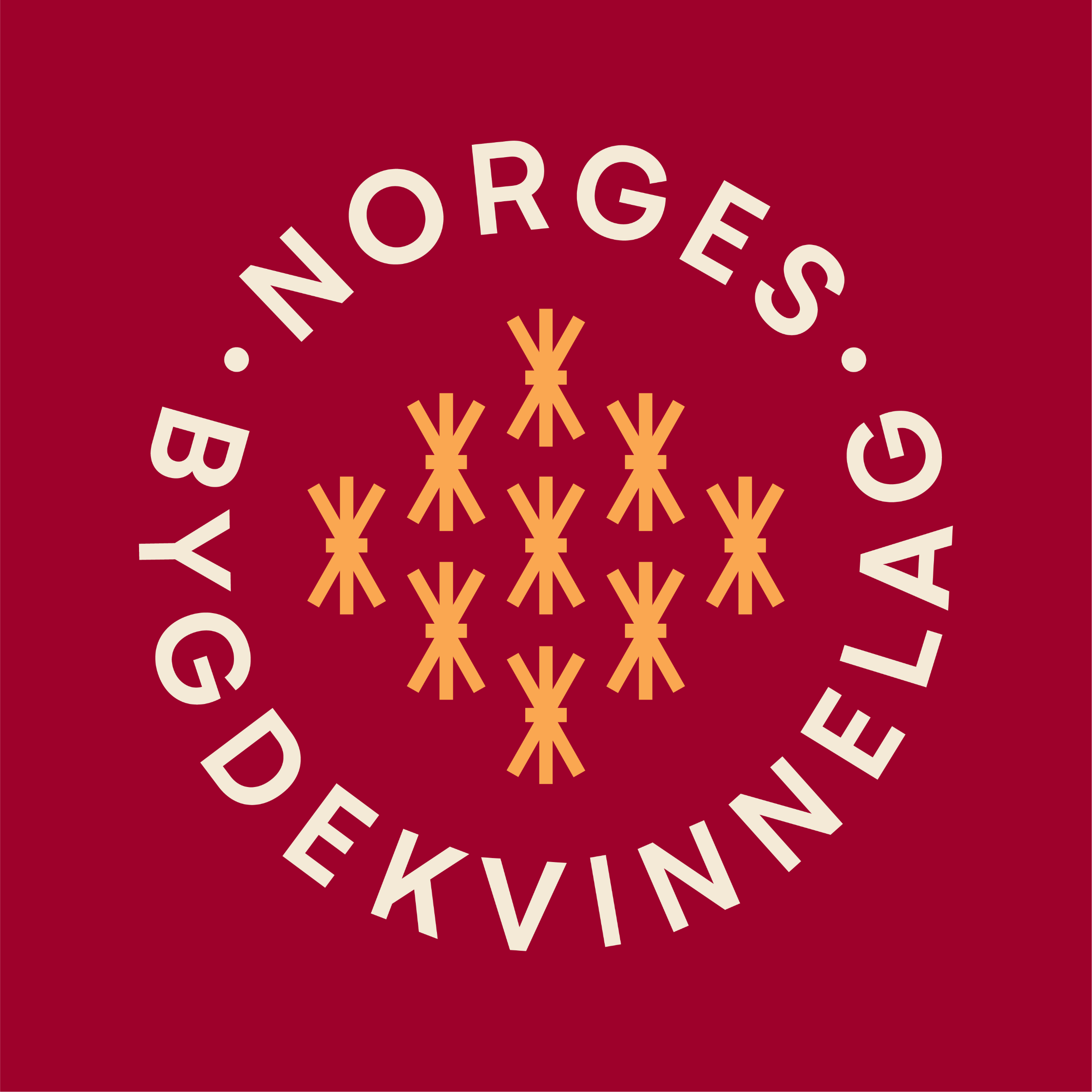 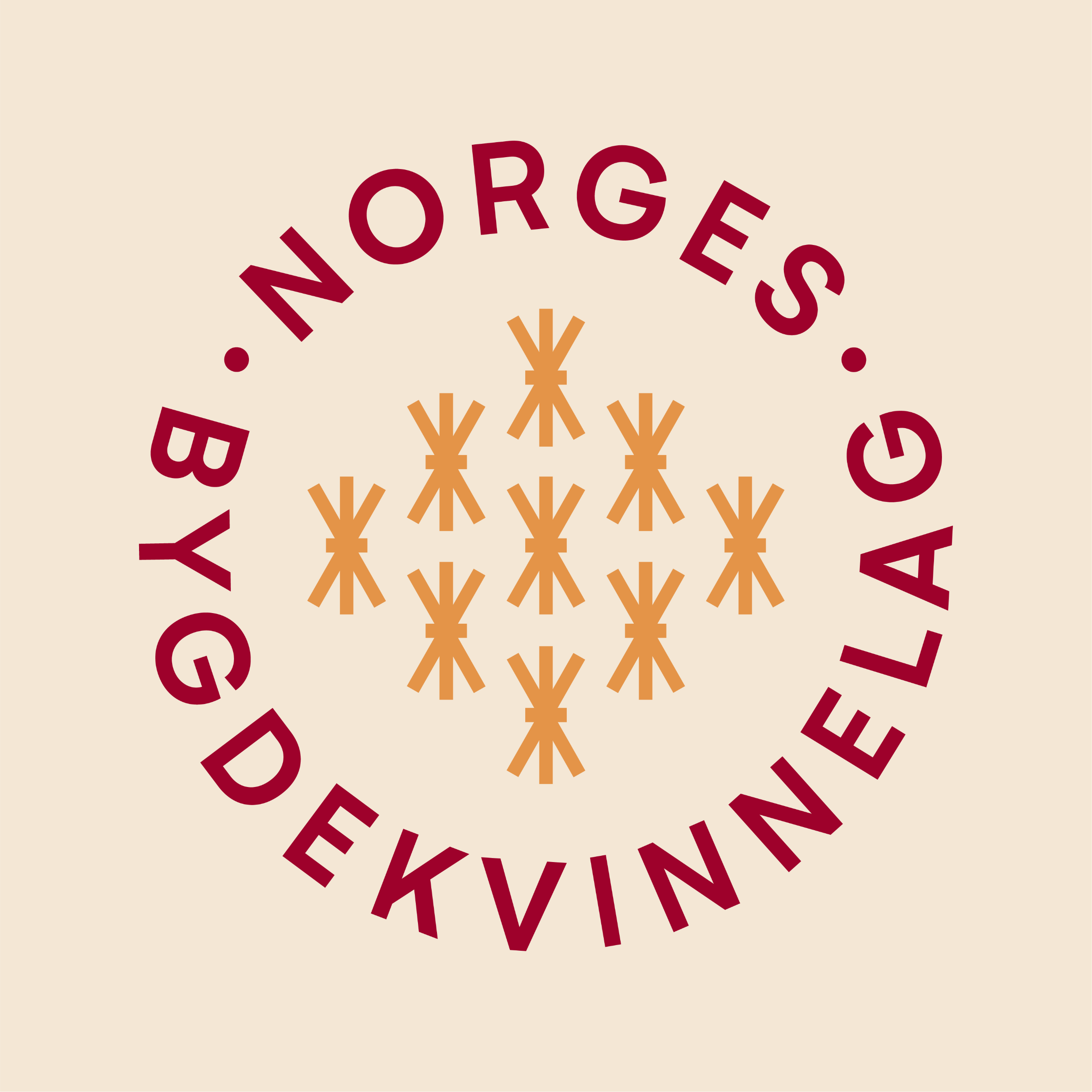 Norges Bygdekvinnelag i ny drakt
38